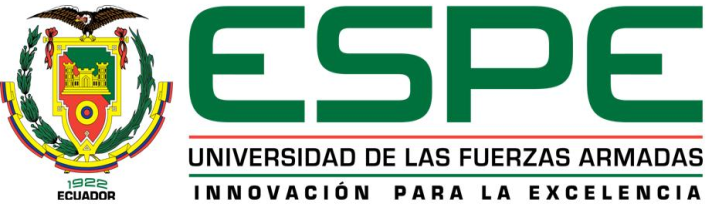 DEPARTAMENTO DE CIENCIAS DE LA VIDA Y DE LA AGRICULTURA
INGENIERÍA EN BIOTECNOLOGÍA
TRABAJO DE TITULACIÓN PREVIO A LA OBTENCIÓN DEL TÍTULO DE
 INGENIERA EN BIOTECNOLOGÍA


Evaluación de la transmisión transovárica de Anaplasma marginale y Babesia spp. en garrapatas teleoginas Rhipicephalus microplus de la Provincia de Santo Domingo de los Tsáchilas
Autor: Yasmin Sthefania Rodríguez Alba

Director: Armando Reyna Bello Ph.D. 

Sangolquí, Octubre 2020
INTRODUCCIÓN
1
INTRODUCCIÓN
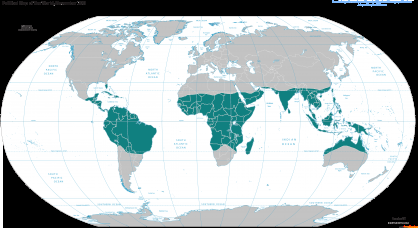 Babesiosis
Anaplasmosis
Rickettsia 
Anaplasma marginale
Parásitos protozoarios 
Babesia bigemina  
Babesia bovis
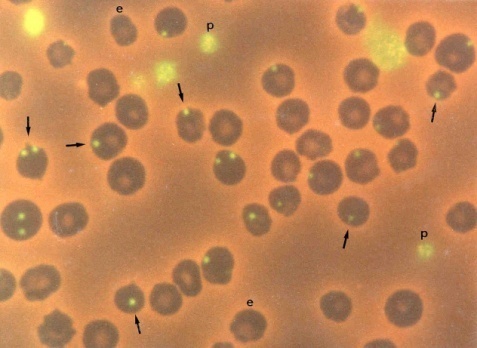 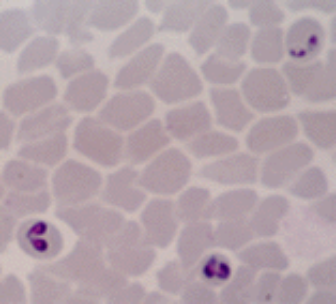 ZONAS TROPICALES
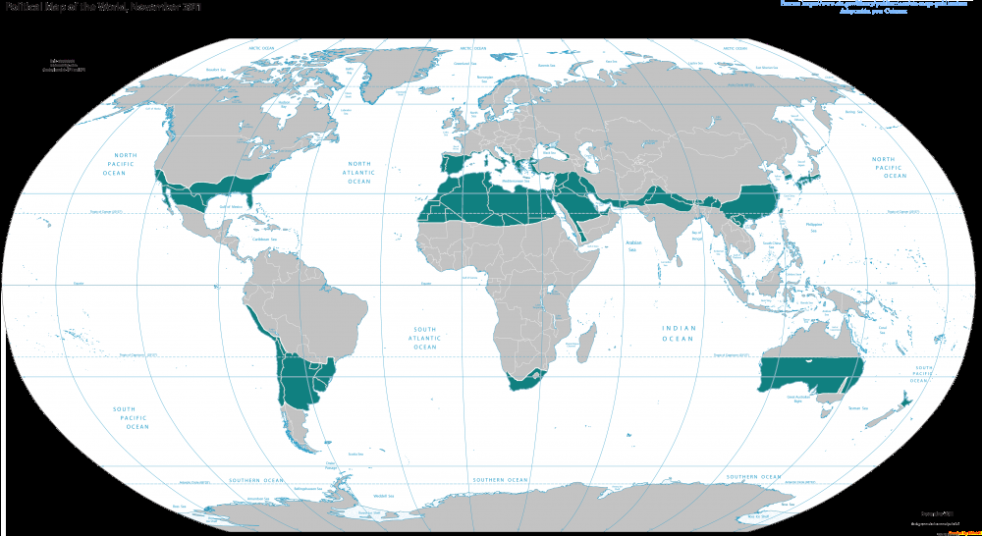 Tristeza
Fiebre de 
garrapata, agua roja, Texas o piroplasmosis
ZONAS SUBTROPICALES
(Baldacchino et al., 2013; Reyna-bello, 2014)
2
INTRODUCCIÓN
Hemotrópicos: Etiología
Anaplasmosis
Babesiosis
Dominio: Bacteria
	Orden: Rickettsiales
	        Género: Anaplasma
                                    Especie: Anaplasma  marginale
Phylum: Apicomplexa 
       Orden: Piroplasmorida 
             Género: Babesia 
                       Especie: Babesia bovis 
                         Especie: Babesia bigemina
(Kocan et al., 2003), (Jorgensen et al., 2011)
3
INTRODUCCIÓN
Sintomatología clínica
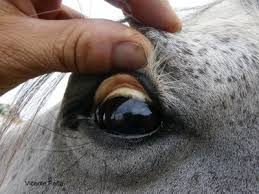 Babesiosis
Anaplasmosis
ETAPA AGUDA
Fiebre, pérdida de peso, aborto, letargo, ictericia y  posiblemente la muerte

PERSISTENTEMENTE INFECTADOS
ETAPA AGUDA
Anemia, fiebre,  debilidad muscular, falta de apetito, depresión, hemoglobinuria y la muerte 
PERSISTENTEMENTE INFECTADOS
Síndrome de estrés respiratorio y babesiosis cerebral 
(hemoglobinuria)
Babesia bovis
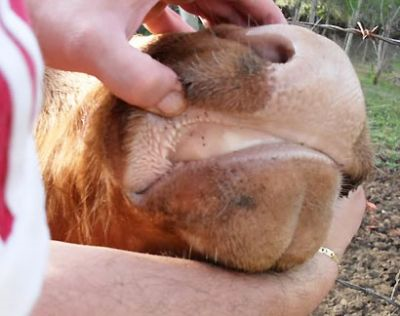 Babesia bigemina
Hemolisis intravascular (hemoglobinuria)
(Kocan et al., 2010; Kocan et al., 2003), (Mosqueda et al., 2012; Suarez & Noh, 2011)
4
INTRODUCCIÓN
Métodos de transmisión de Anaplasmosis y Babesiosis
Fómites
Vectores
biológicos
Vectores mecánicos
Transmisión transplacentaria
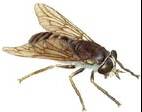 Agujas
Instrumentos de nariz y descorne,  herramientas de castración, etc.
GÉNEROS
A. marginale
A. marginale
Moscas hematófagas (Tabanus spp., Stomoxys )
Rhipicephalus
Dermacentor 
Ixodes
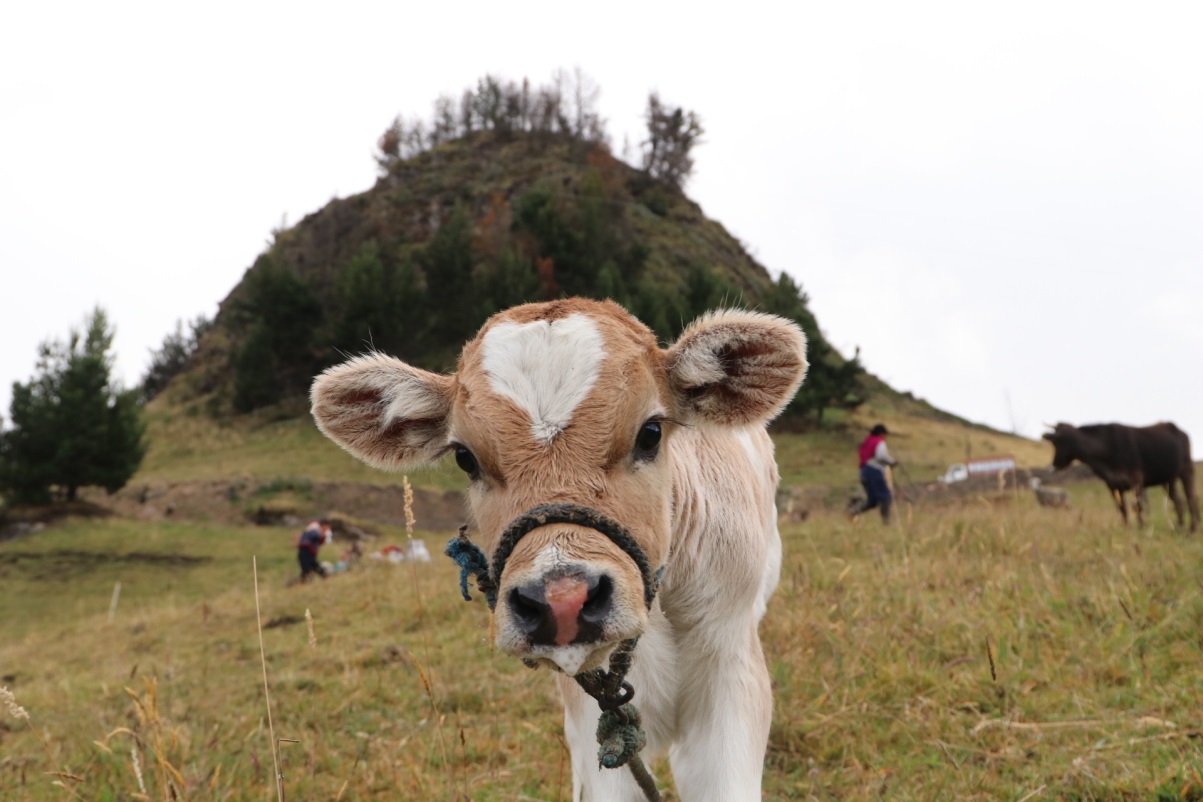 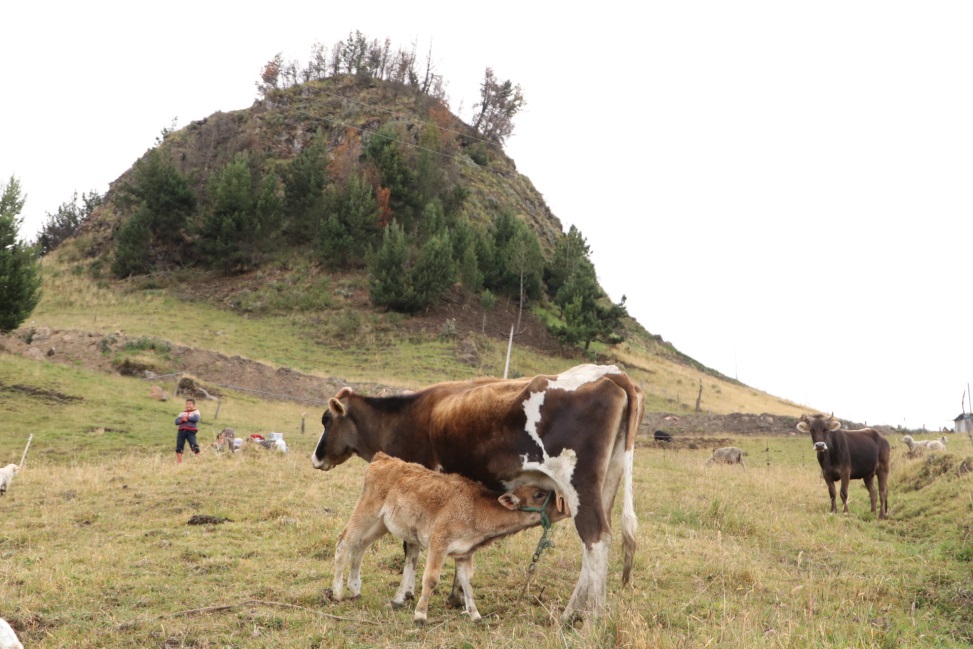 (Khamesipour et al., 2018; Reyna-bello, 2014; Suarez & Noh, 2011).
5
INTRODUCCIÓN
Ciclo de vida de la garrapata teleogina Rhipicephalus microplus
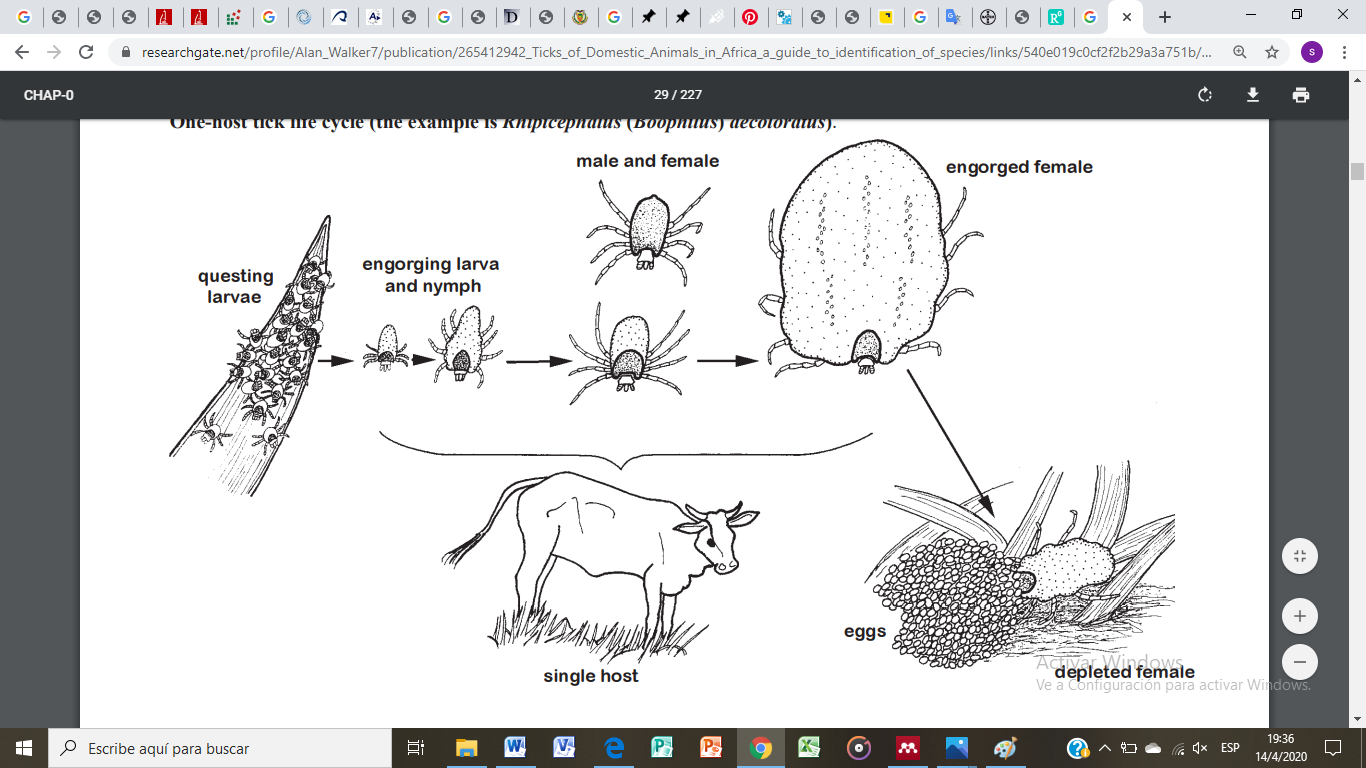 Un sólo hospedador
Cuatro estadios: huevos, larvas, ninfas y adultos

El ciclo de vida:

No parasitaria o de vida libre 
Larva-hospedador
Fase parasitaria
30 a 33 días
Su ciclo de vida (8 a 12 semanas)
(Benavides et al., 2016),  (Guillén & Muñoz, 2015)
6
INTRODUCCIÓN
Ciclo de vida de Anaplasma marginale en Rhipicephalus microplus
Ciclo de vida de Babesia spp. en Rhipicephalus microplus
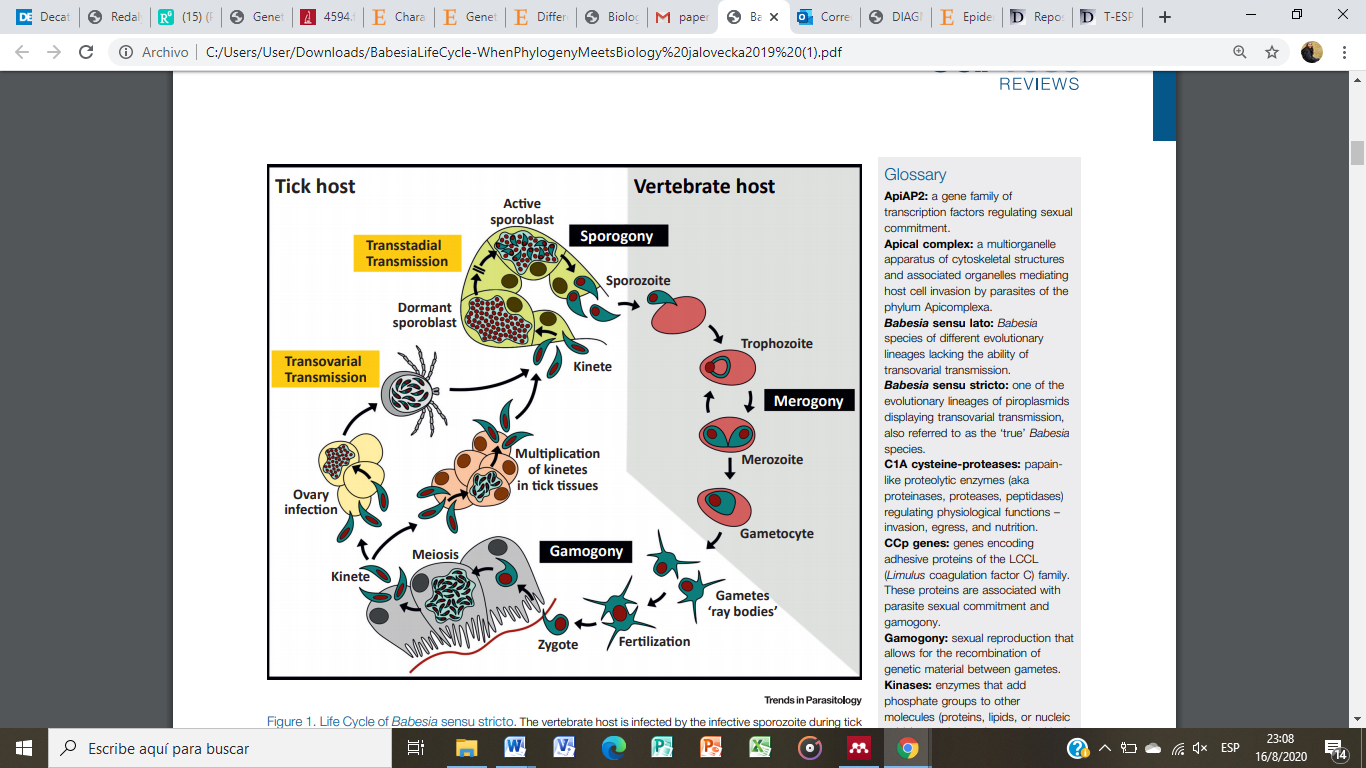 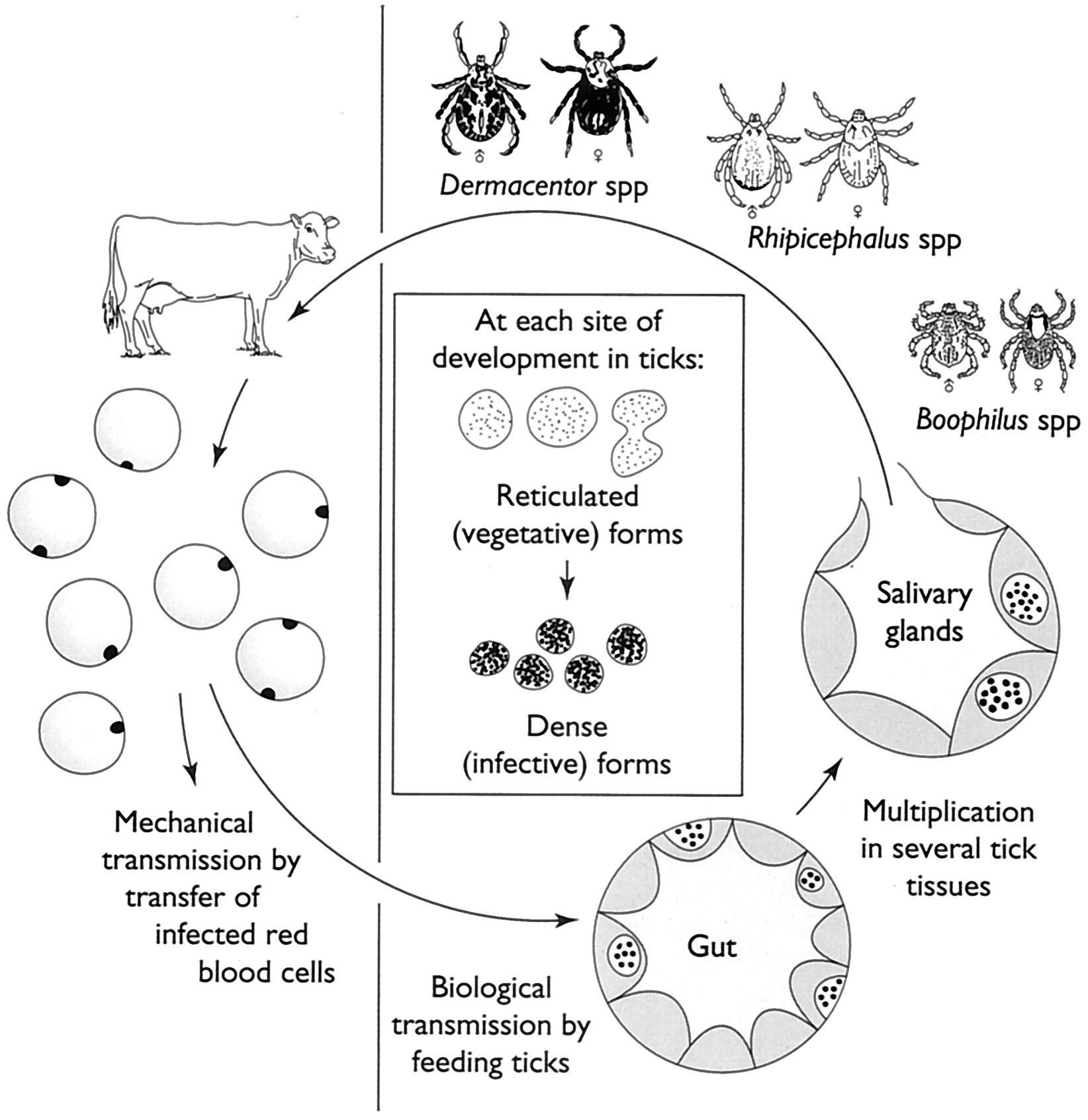 Formas:
- Reticulada o vegetativa
- Densa o infectiva,
Su ciclo de vida incluye 3 fases:
Gametogonia
Esporogonia
Merogonia
(Kocan et al.,2003)
(Jalovecka, Sojka, Ascencio, & Schnittger, 2019)
7
JUSTIFICACIÓN
Transmisión transovárica
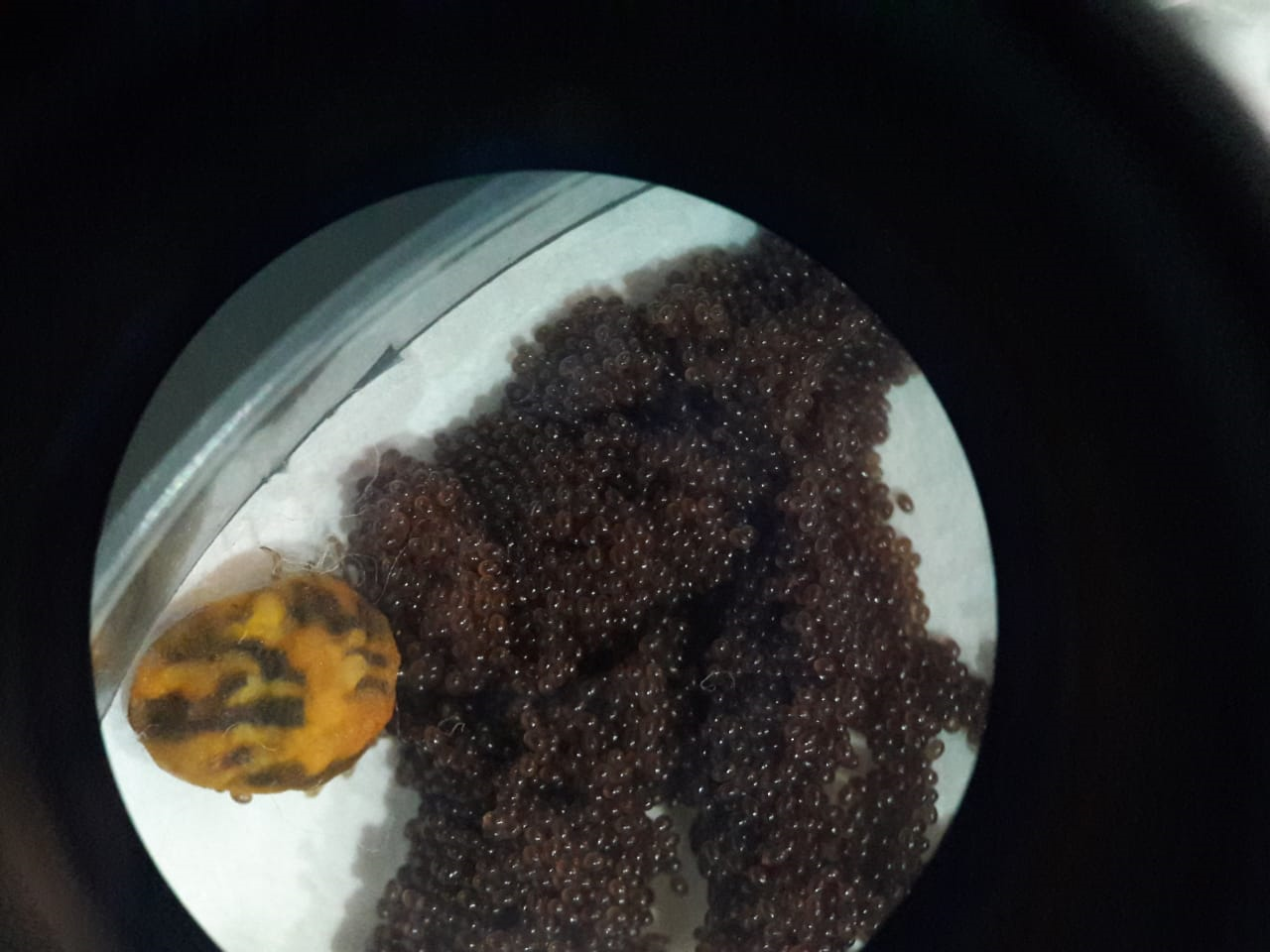 Babesia 

Anaplasma marginale
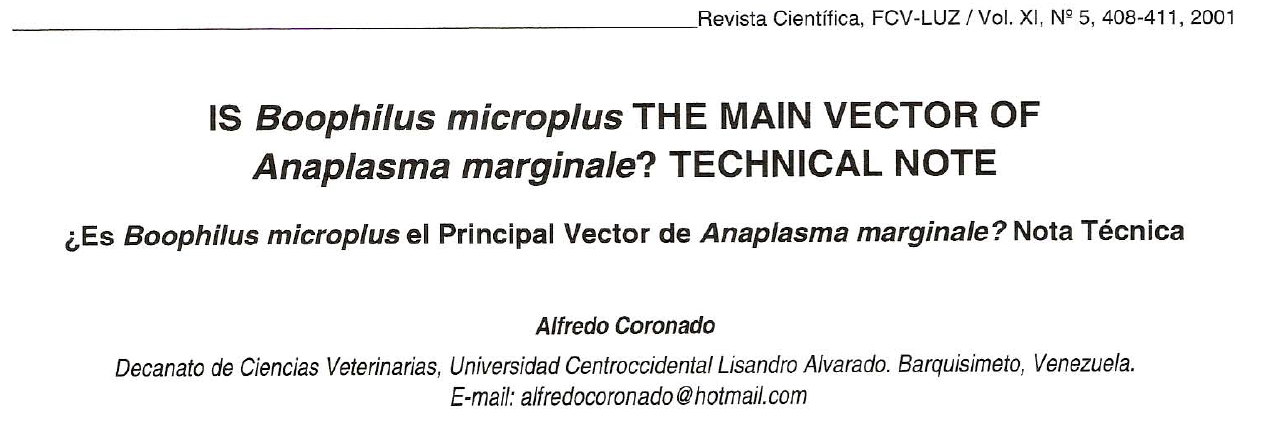 H1: Existe transmisión transovárica de A. marginale y Babesia spp en garrapatas hembras teleoginas Rhipicephalus microplus.
7
OBJETIVOS DE LA INVESTIGACIÓN
OBJETIVO GENERAL:
Evaluar la transmisión transovárica de Anaplasma marginale y Babesia spp. en garrapatas hembras teleoginas Rhipicephalus microplus de la Provincia de Santo Domingo de los Tsáchilas.
OBJETIVOS ESPECÍFICOS:
Determinar la tasa de transmisión de Anaplasma marginale y Babesia spp. de bovinos infestados con garrapatas hembras teleoginas Rhipicephalus microplus mediante PCR convencional. 
Determinar la viabilidad de Anaplasma marginale y Babesia spp. en la transmisión transovárica de garrapatas hembras teleoginas a larvas infestantes mediante la técnica de RT PCR cuantitativa.
MATERIALES Y MÉTODOS
8
MATERIALES Y MÉTODOS
Zona de muestreo
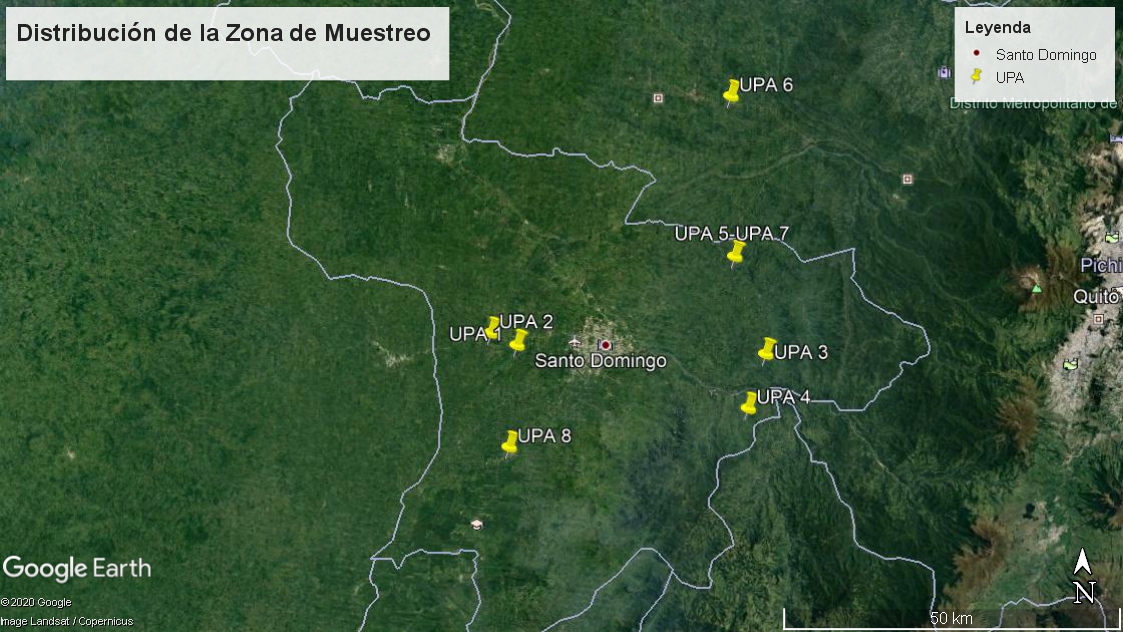 8 UPAS (Unidades de Producción animal)
Febrero 2019 – marzo 2020
T°: 29°C 
Humedad promedio: 84%
(INAMHI, 2020)
9
MATERIALES Y MÉTODOS
Recolección de la muestra
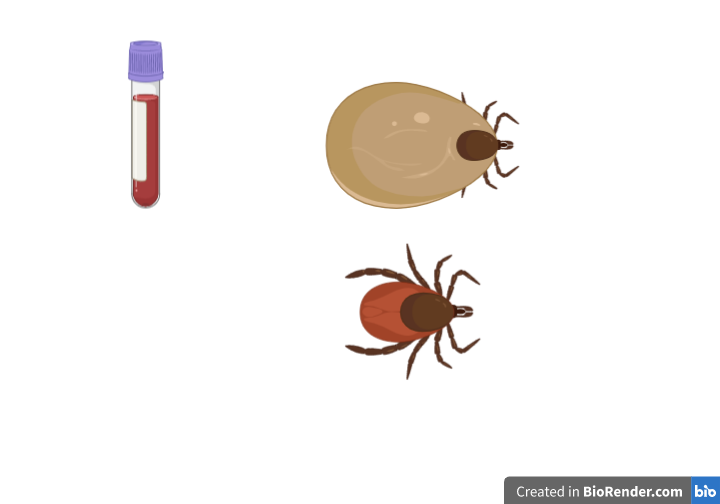 TRASPORTE
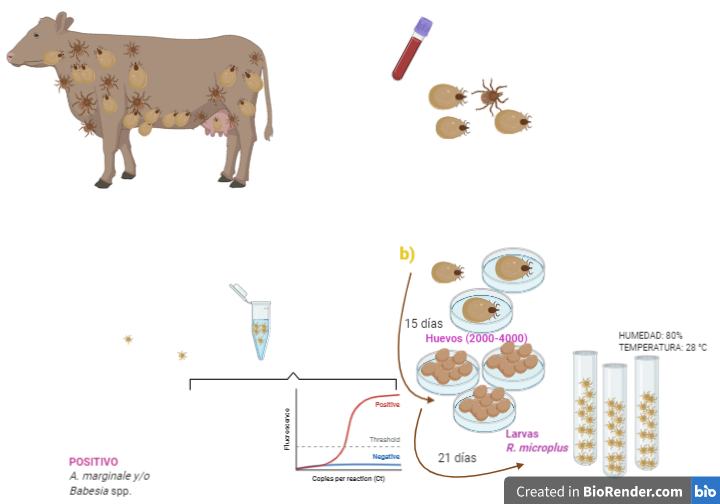 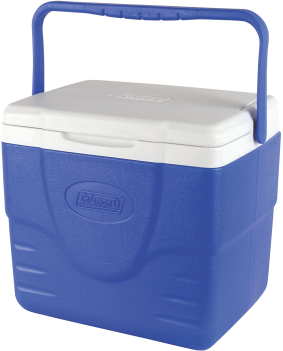 Sangre en tubo tapa lila (con anticoagulante)
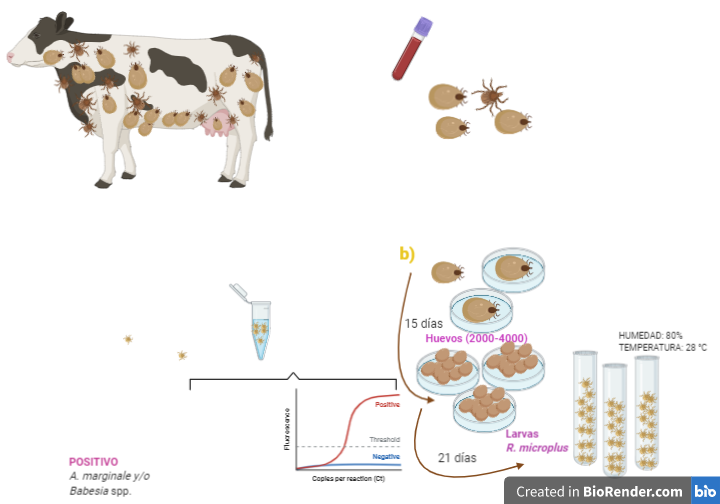 123 bovinos 
      (8 UPAS)
2 garrapatas teleoginas
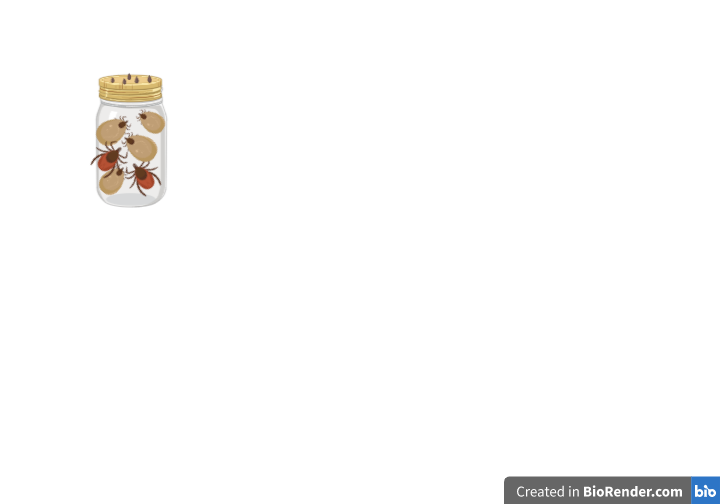 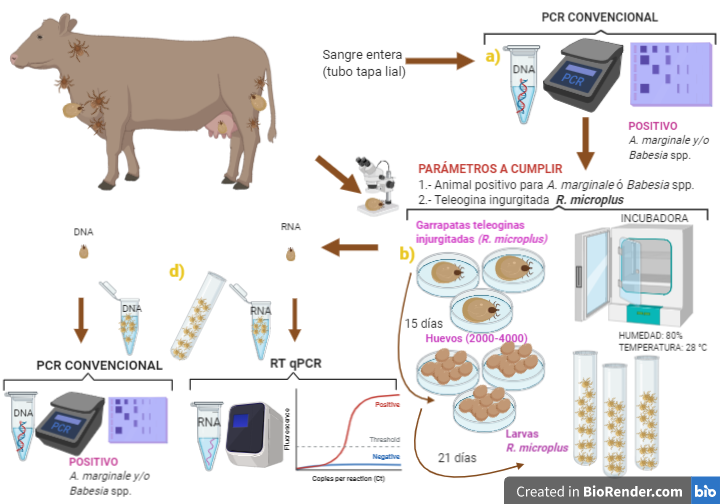 COOLER
Garrapatas teleoginas
10
MATERIALES Y MÉTODOS
Identificación de las garrapatas
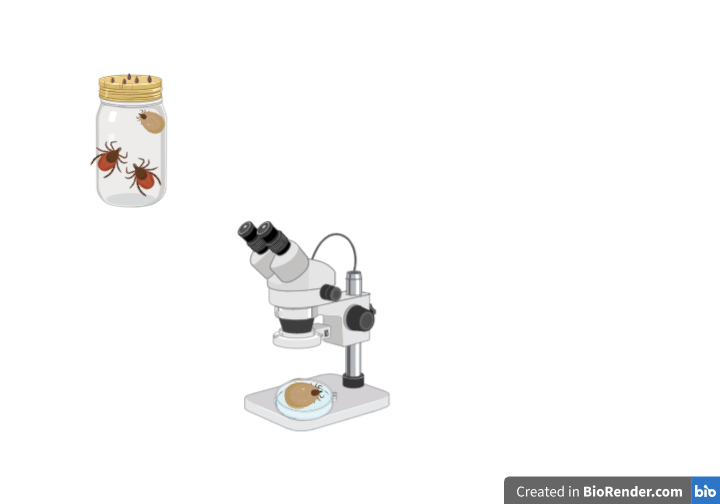 Laboratorio Unidad Entomología Aplicada-CIZ
Claves entomológicas
 - Género
 - Especie
1.- Otra especie de garrapata
  23,58 % (29/123)  
 Amblyomma cajennense
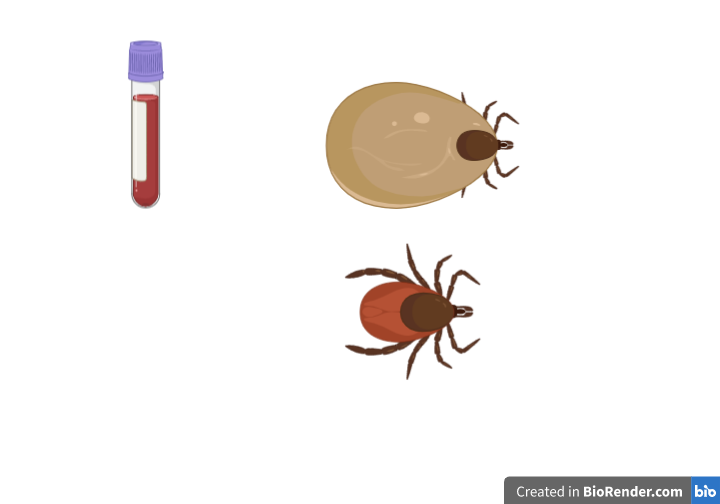 2.- Garrapatas no eran teleoginas.
  43.90% (54/123)
Riphicephalus microplus
32.52% (40/123)
(Nava et al., 2019).
11
MATERIALES Y MÉTODOS
Diagnóstico de A. marginale y Babesia spp. en bovinos con garrapatas teleoginas
PRUEBAS MOLECULARES
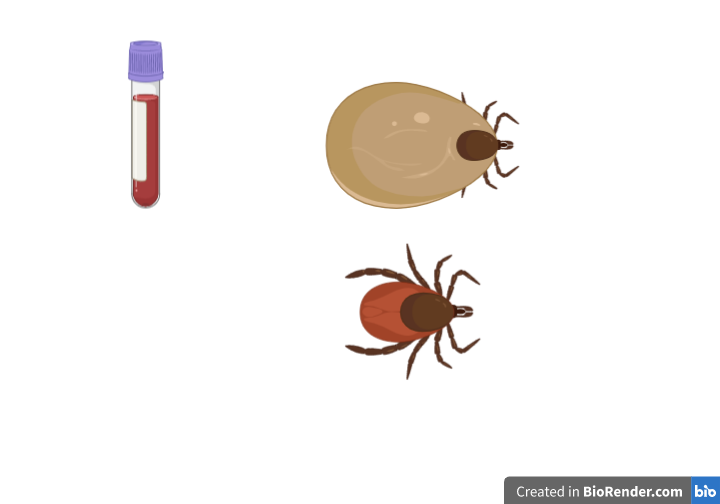 CUANTIFICACIÓN DE ADN
EXTRACCIÓN DE ADN
PCR
ELECTROFORESIS EN GEL DE AGAROSA
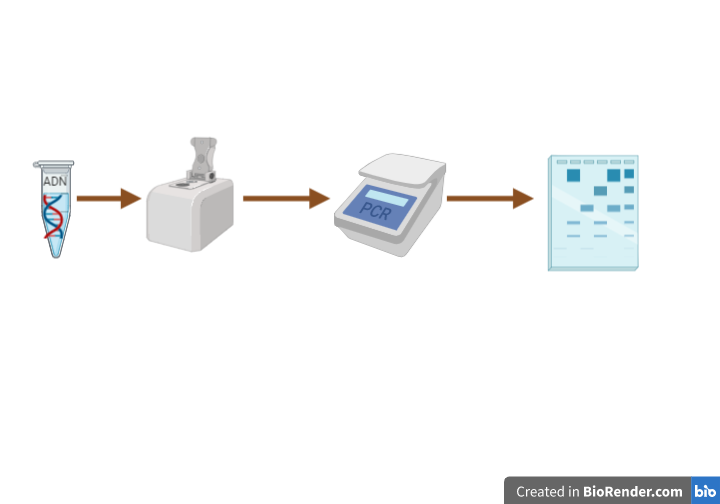 salting-out
100ng/ul
Electroforesis 0.8%
A. Marginale (msp5)
Babesia spp. (18Ss-rRNA)
B. Bovis (rap-1 )
B. Bigemina (spei-avai )
2%
BrEt
Marcador molecular 100bp
(Riera, Rojas, & Zapata, 2010), (Reyna-Bello et al., 1998), (Mera, 2014)
12
MATERIALES Y MÉTODOS
Obtención de las larvas
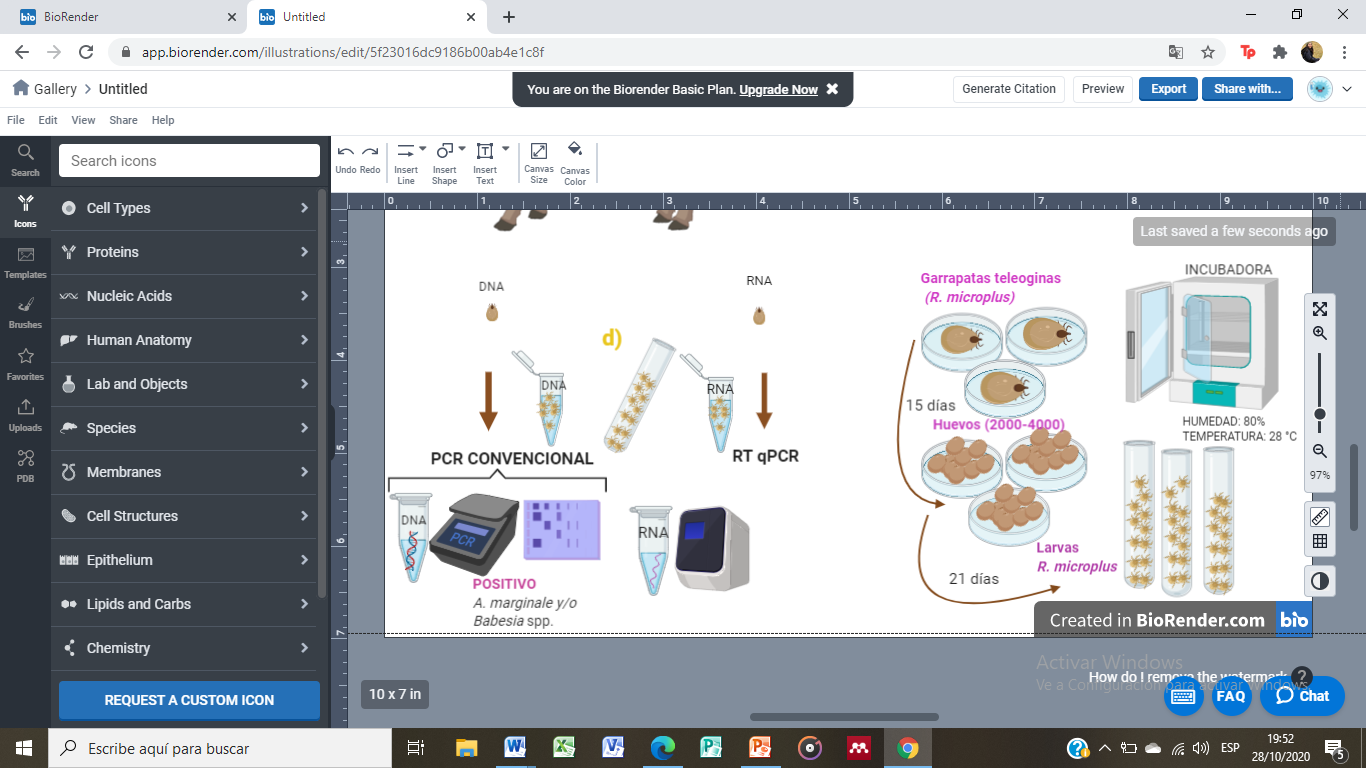 PARÁMETROS A CUMPLIR
1.- Animal positivo para A. marginale  y/ó Babesia spp. 
2.- Garrapatas teleoginas R. microplus
13
MATERIALES Y MÉTODOS
Diagnóstico y viabilidad de A. marginale y Babesia spp. en garrapatas teleoginas y larvas R. microplus
PRUEBAS MOLECULARES
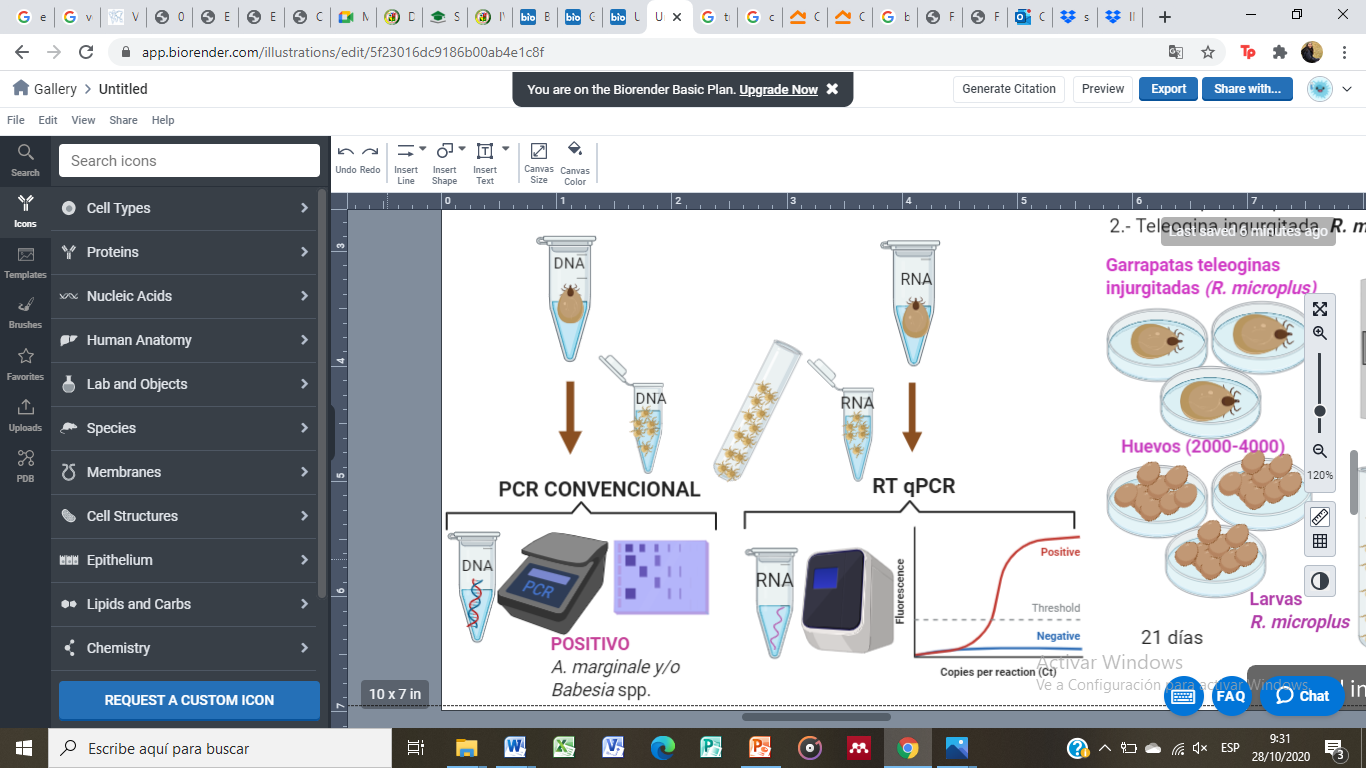 Kit de extracción ARN
Kit RT-qPCR (One-Step)
Método de curva estándar 
     (5 diluciones seriadas)
Kit de extracción ADN
RESULTADOS
14
RESULTADOS
Prevalencia de los Hemotrópicos en 40 bovinos con garrapatas teleoginas Rhipicephalus microplus
PCR/mps5 de Anaplasma marginale
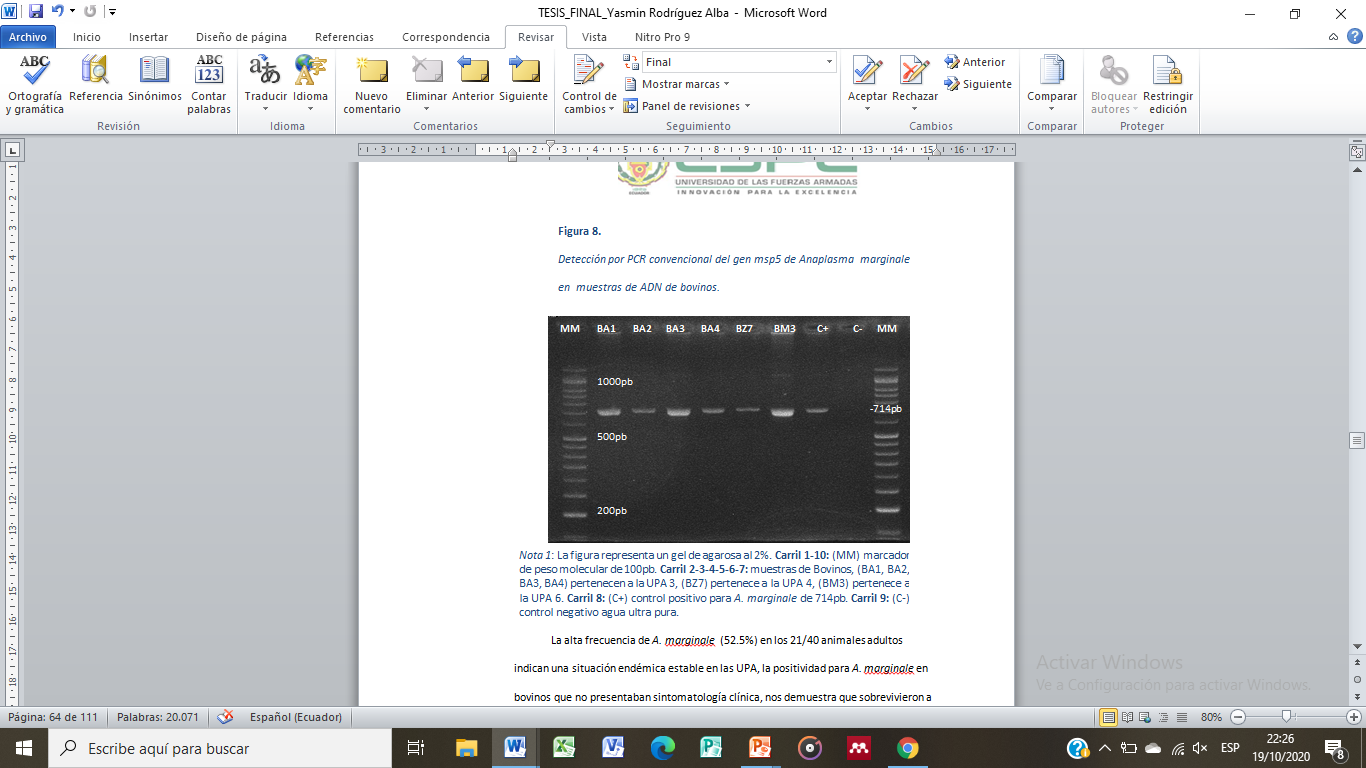 PCR/ 18Ss-rRNA de Babesia spp.
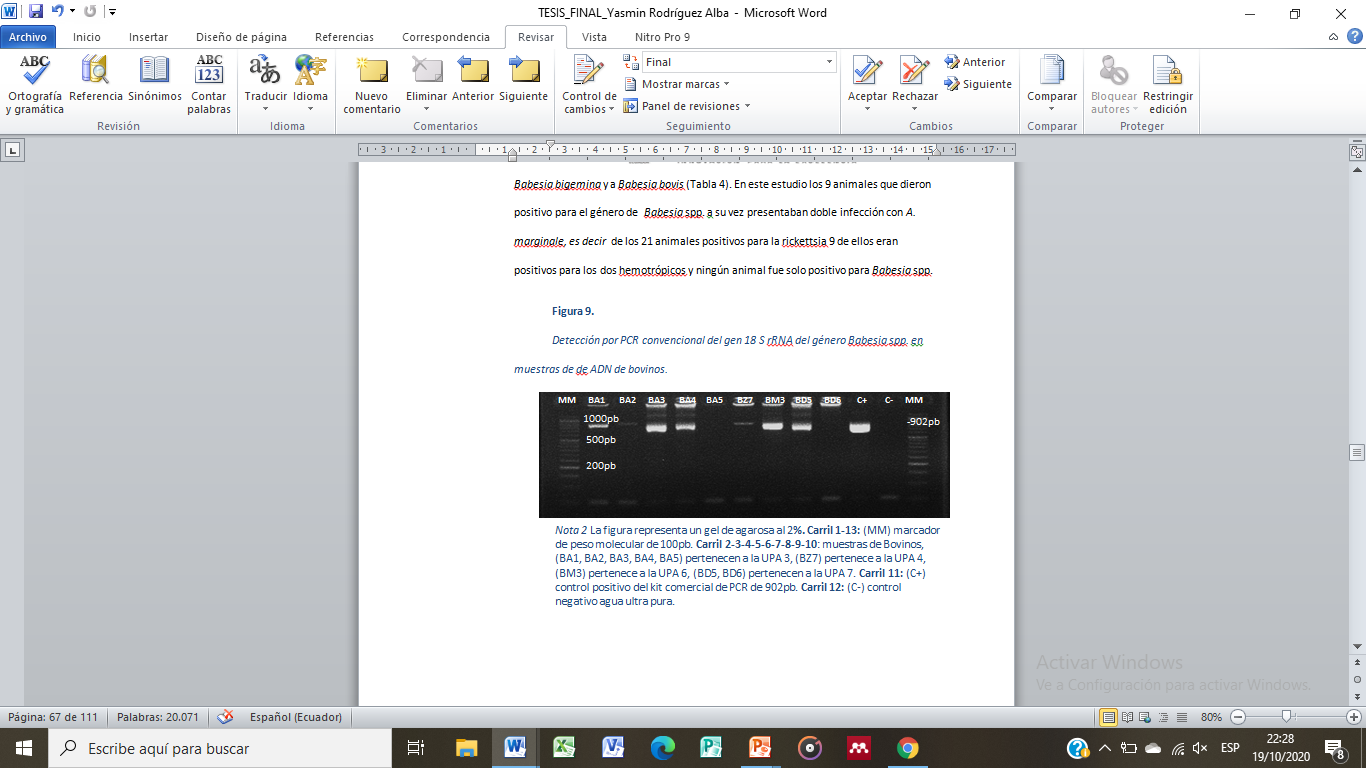 15
RESULTADOS
Prevalencia de los Hemotrópicos en bovinos con garrapatas teleoginas Rhipicephalus microplus
PCR/ Gen rap-1 Y spei-avai  de Babesia bovis y Babesia bigemina
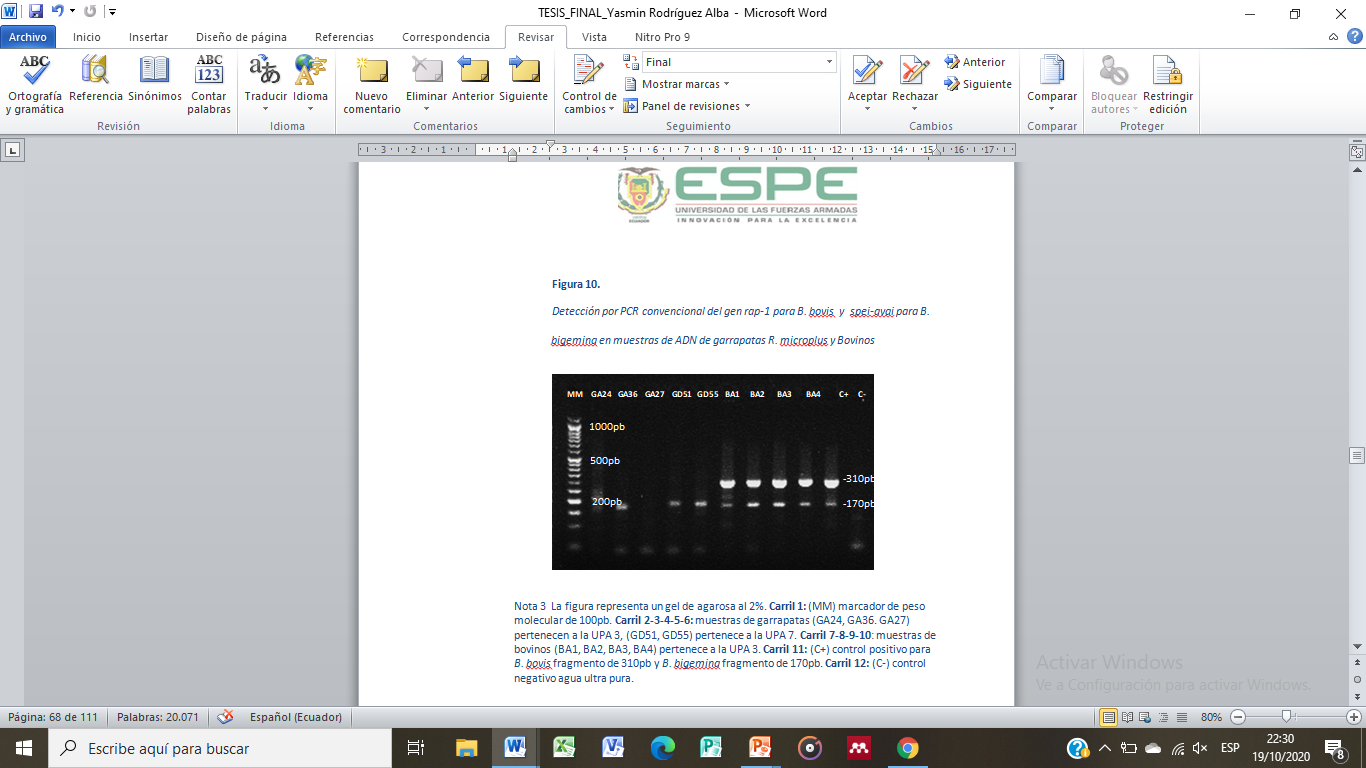 16
RESULTADOS
Prevalencia de los Hemotrópicos en bovinos con garrapatas teleoginas Rhipicephalus microplus y sus larvas
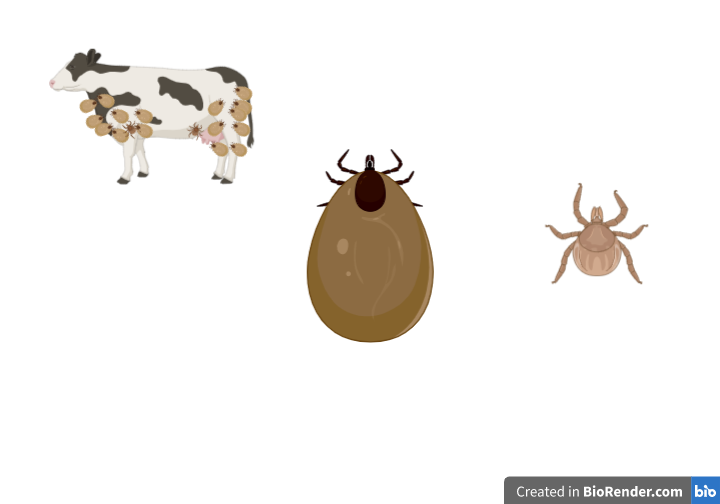 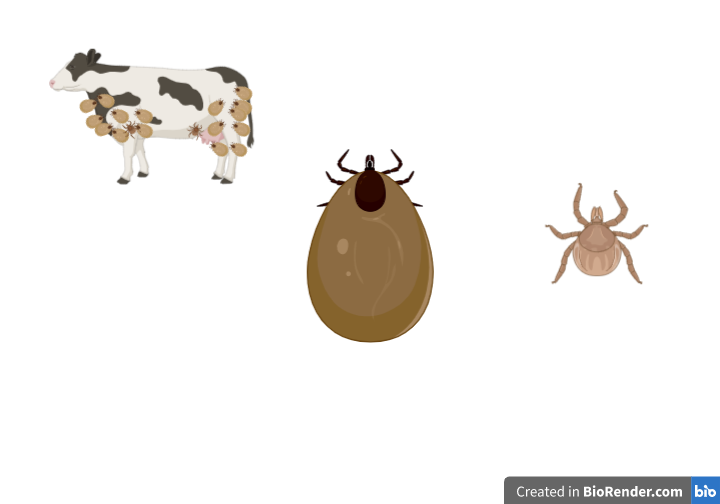 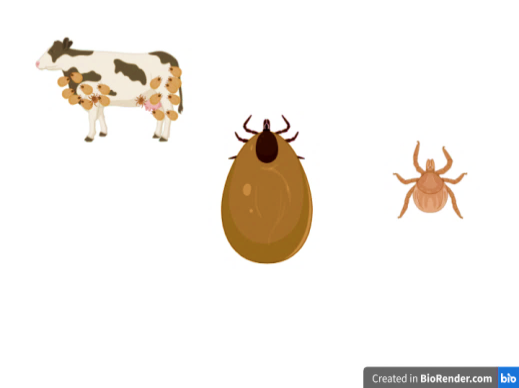 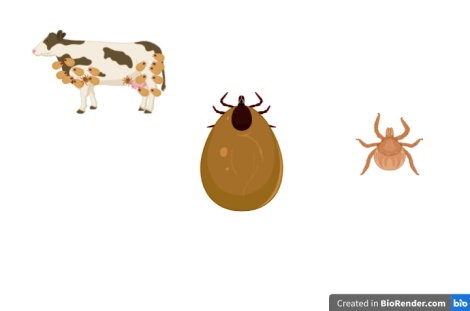 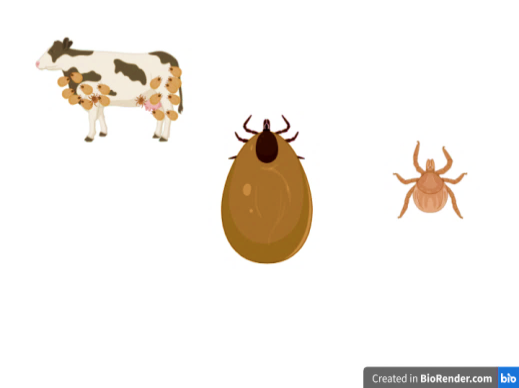 BOVINOS                                                 GARRAPATAS                                          LARVAS
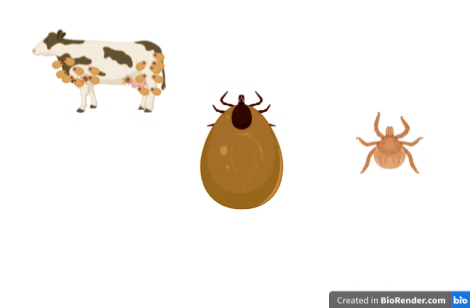 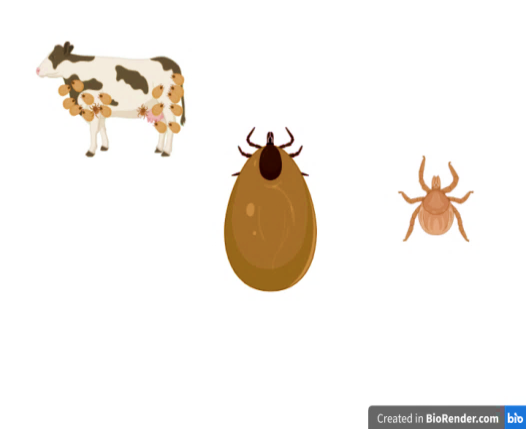 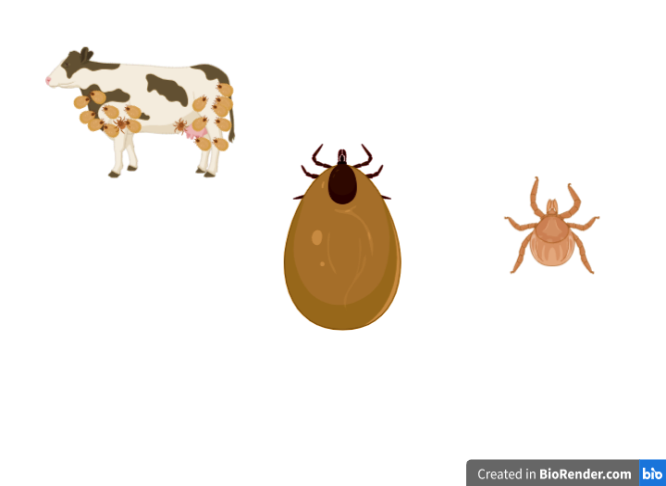 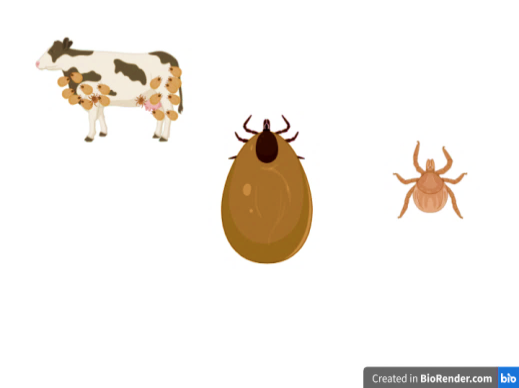 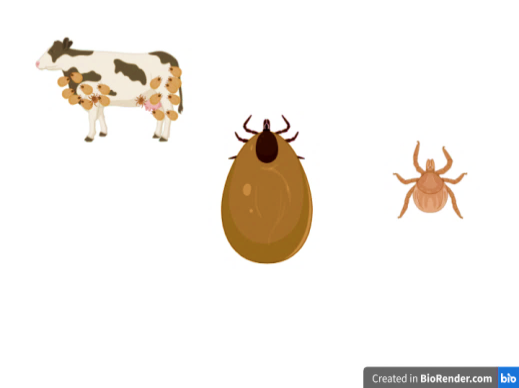 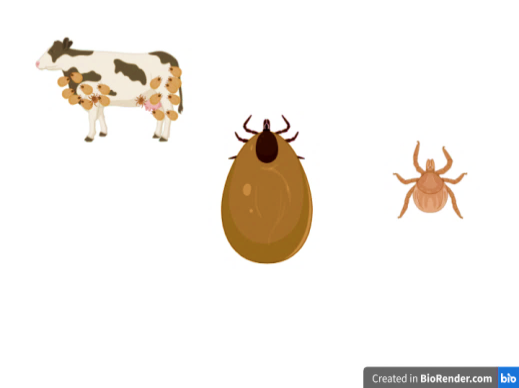 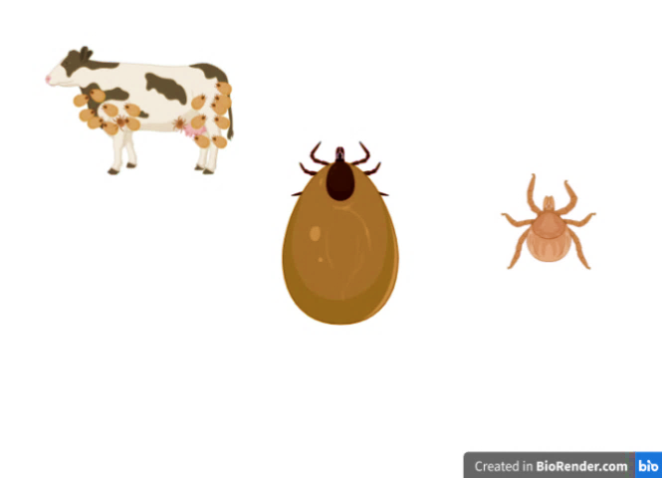 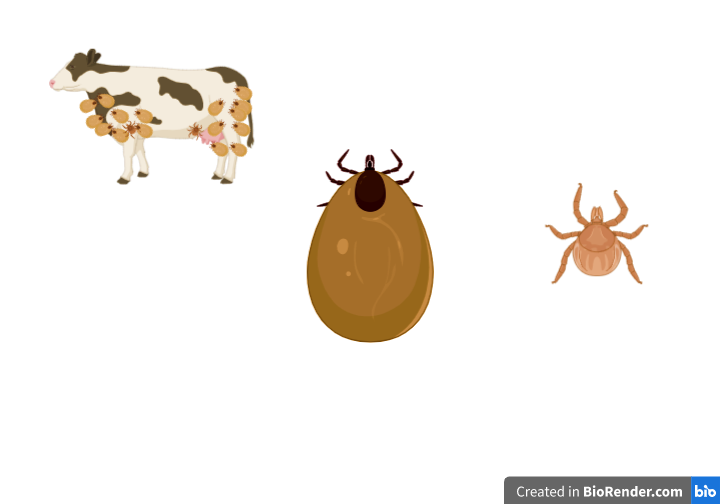 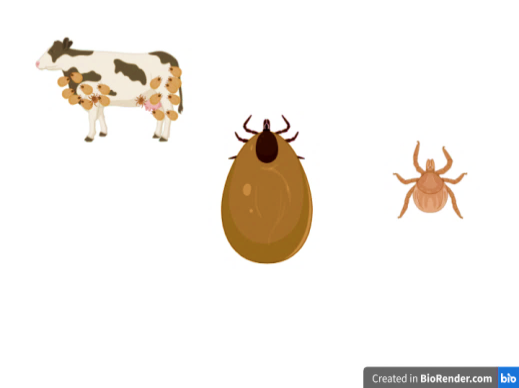 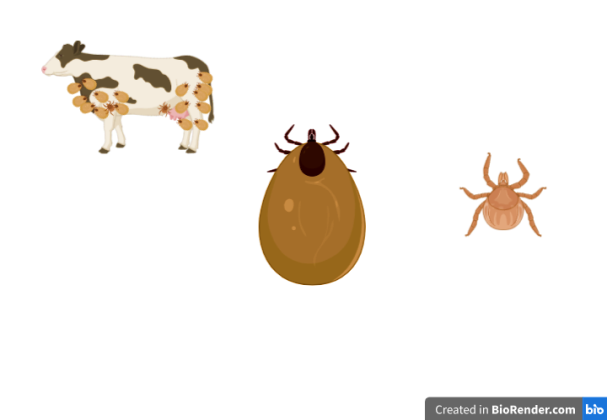 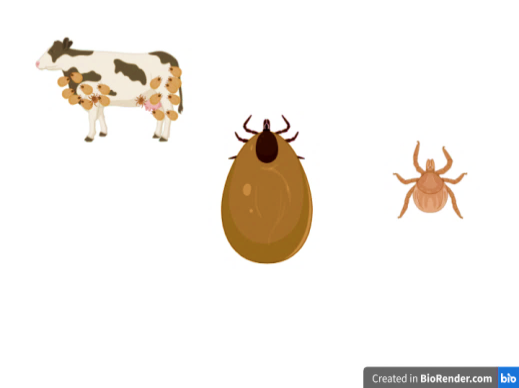 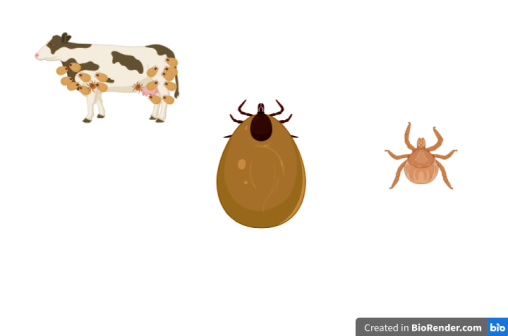 (Esteves et al. 2015)
(Medina-Naranjo et al., 2017)
(José de la Fuente et al., 2007)
17
RESULTADOS
Prevalencia de los Hemotrópicos en bovinos con garrapatas teleoginas Rhipicephalus microplus y sus larvas
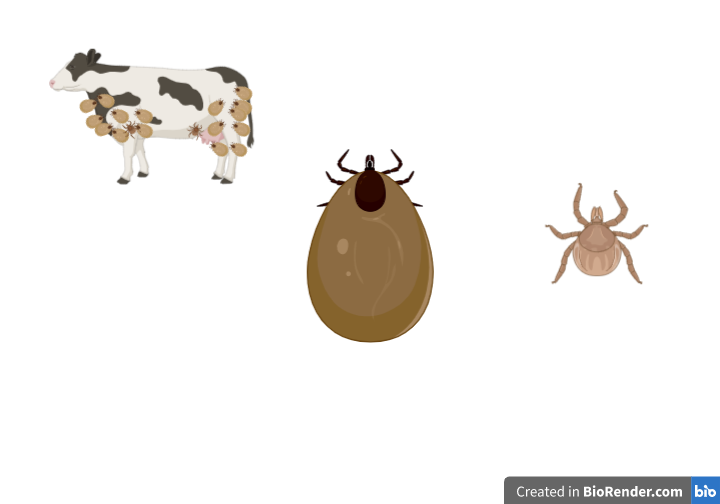 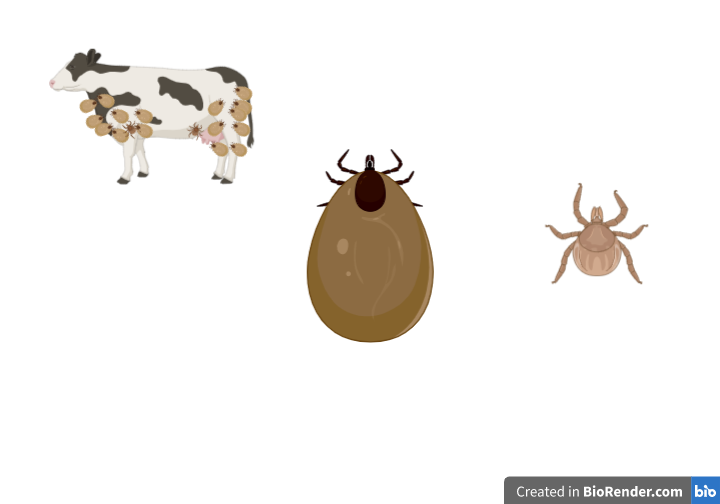 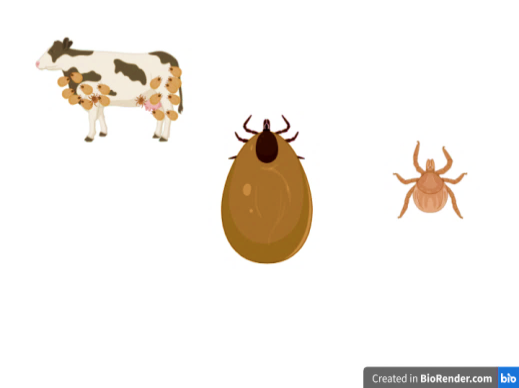 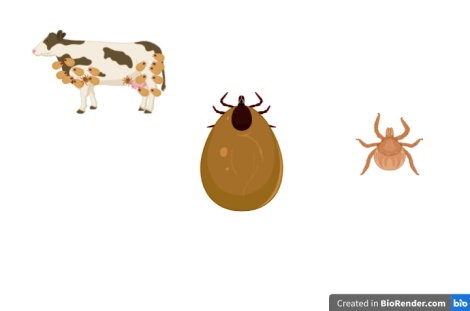 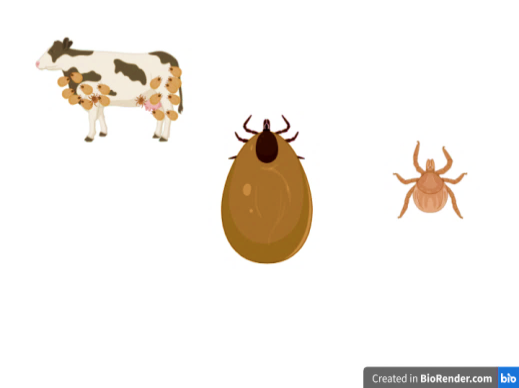 BOVINOS                                                 GARRAPATAS                                          LARVAS
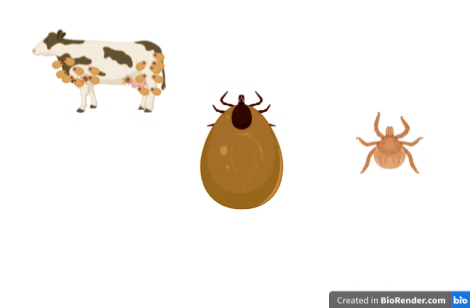 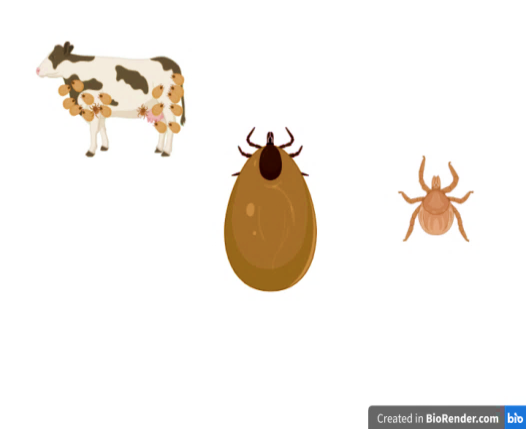 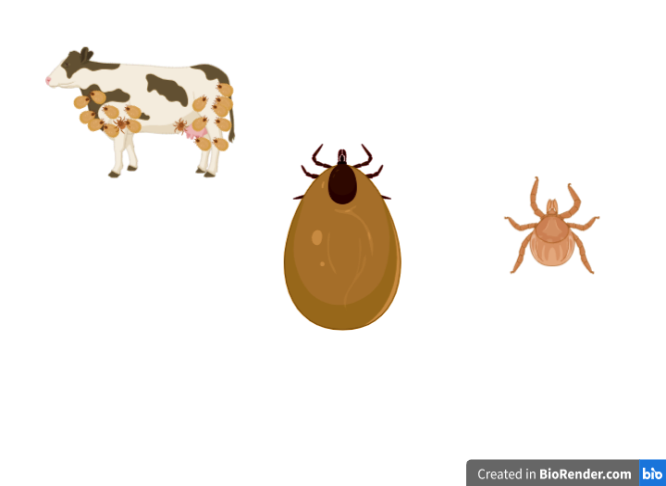 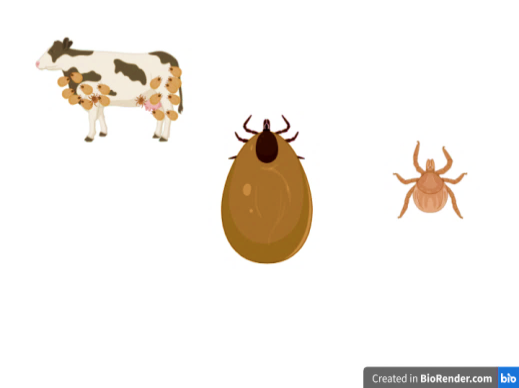 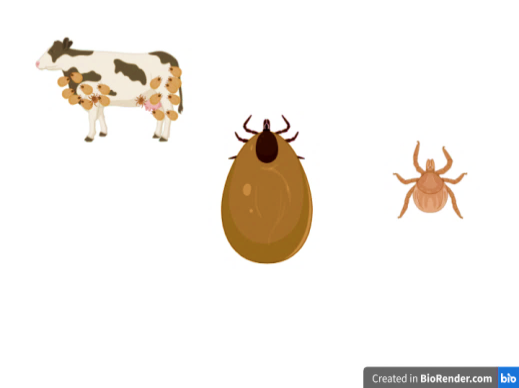 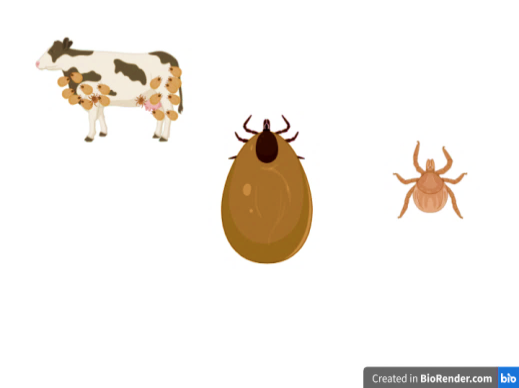 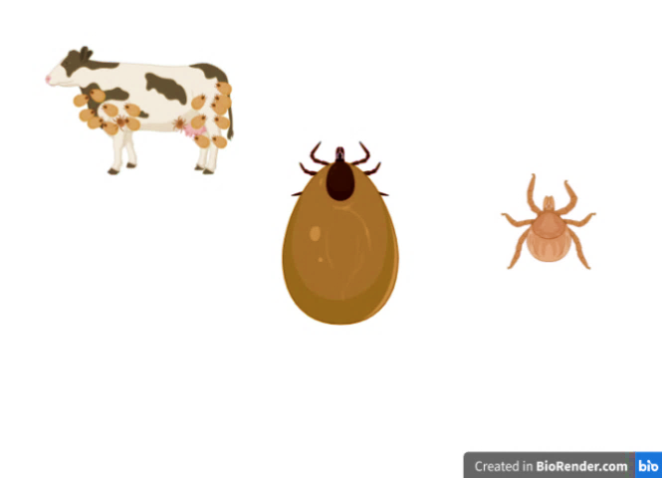 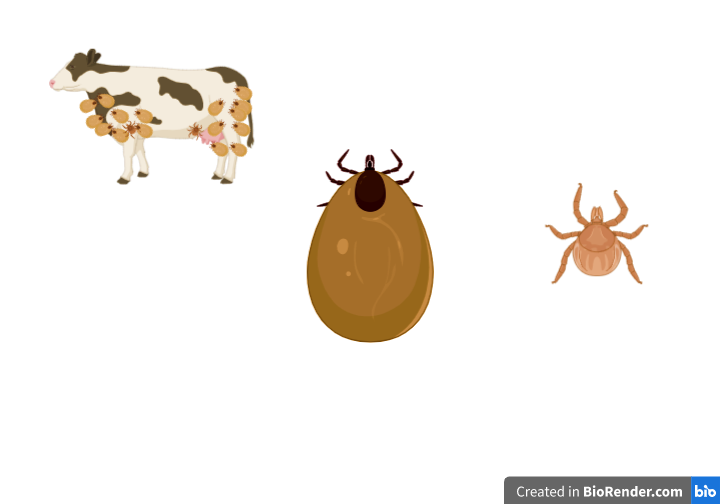 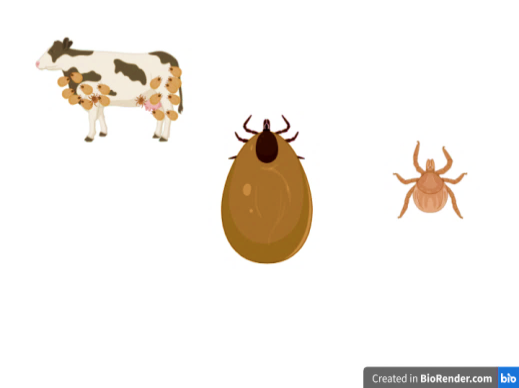 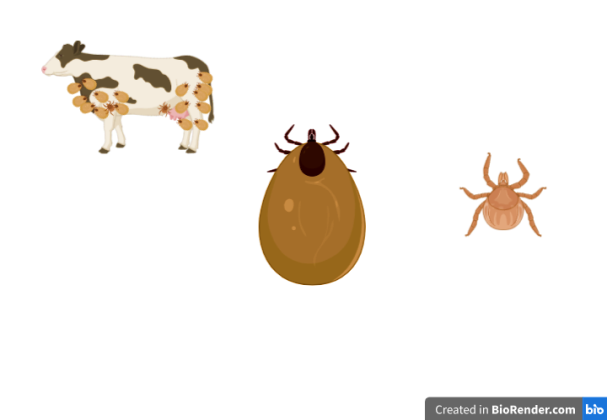 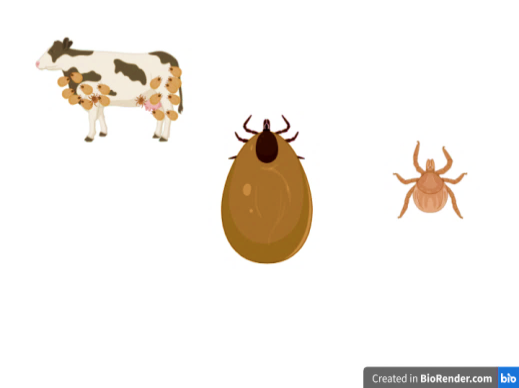 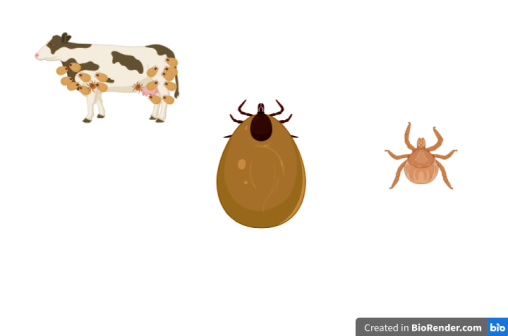 (Medina-Naranjo et al., 2017),
[Speaker Notes: No habia babesia por pcr y tampoco habian garrapatas en la zona]
18
RESULTADOS
Prevalencia de los Hemotrópicos en bovinos con garrapatas teleoginas Rhipicephalus microplus y sus larvas
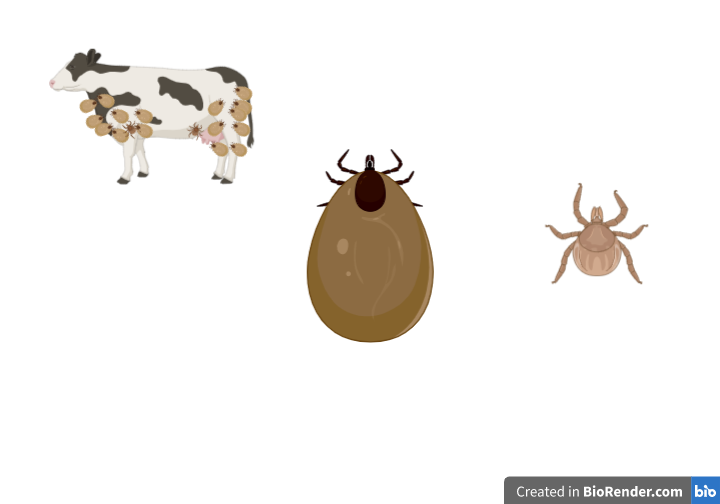 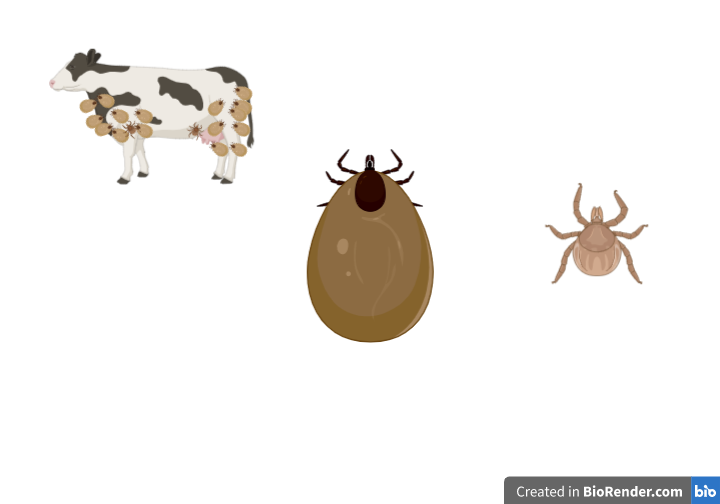 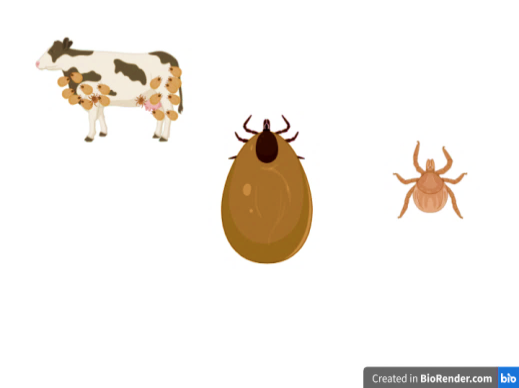 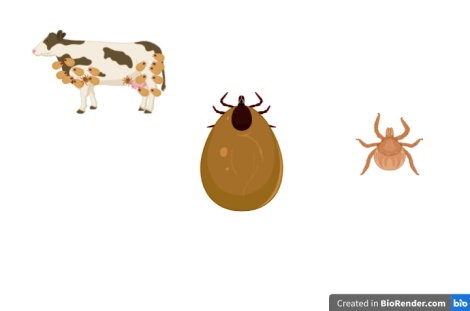 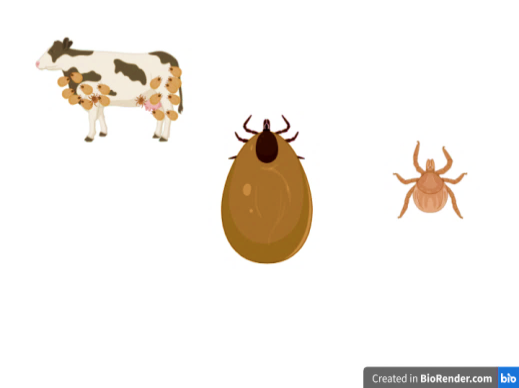 BOVINOS                                                 GARRAPATAS                                          LARVAS
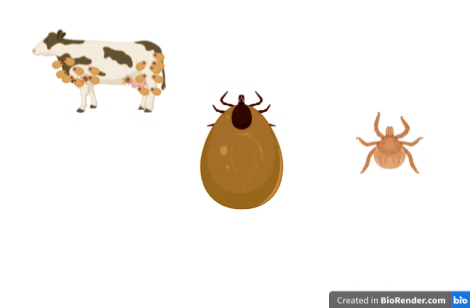 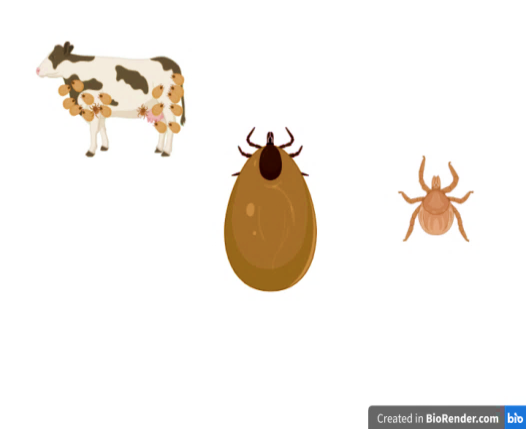 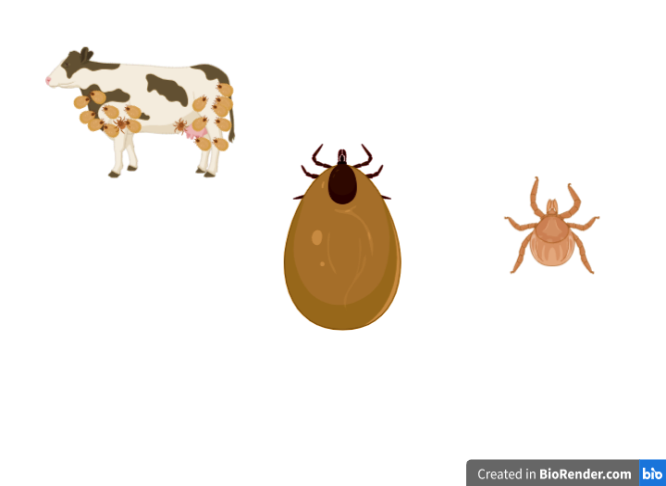 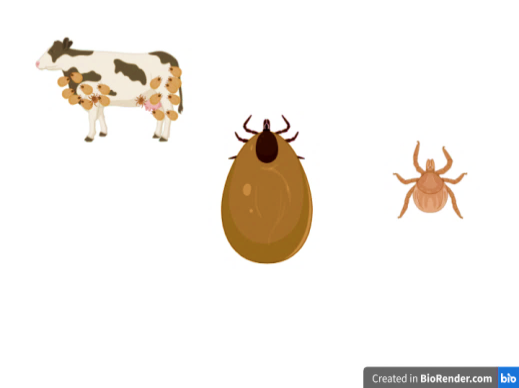 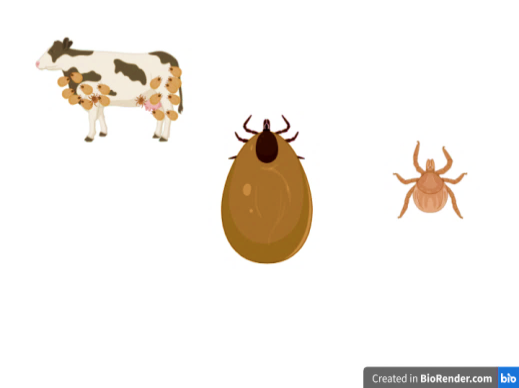 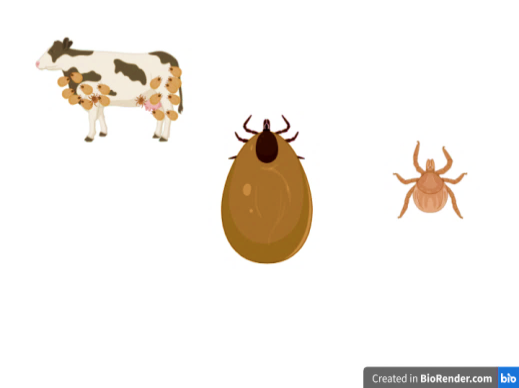 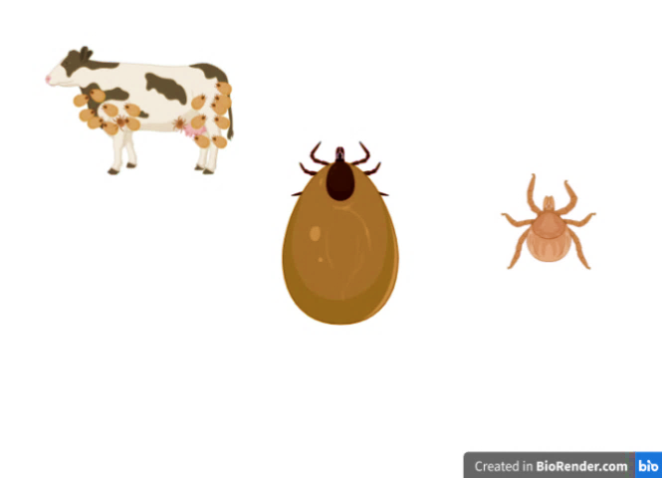 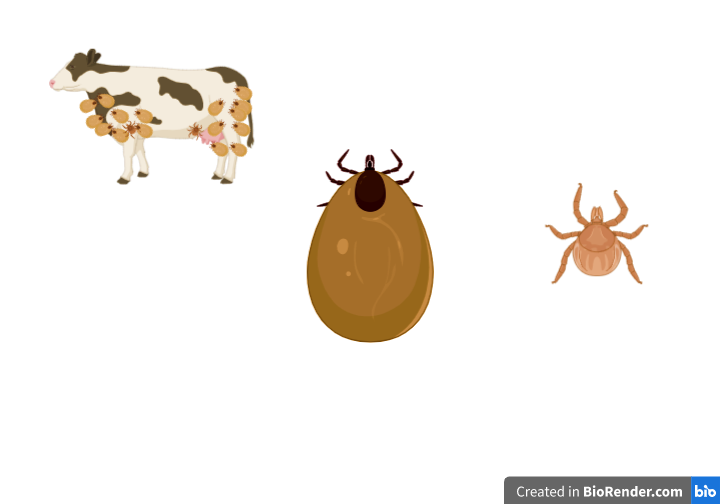 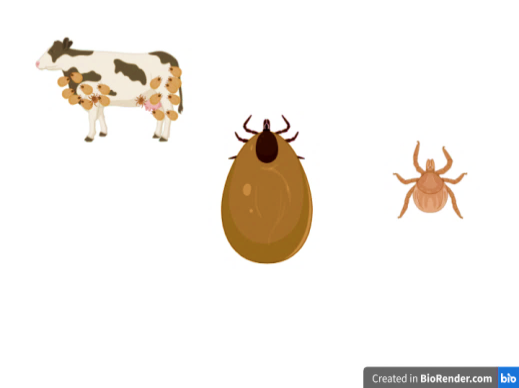 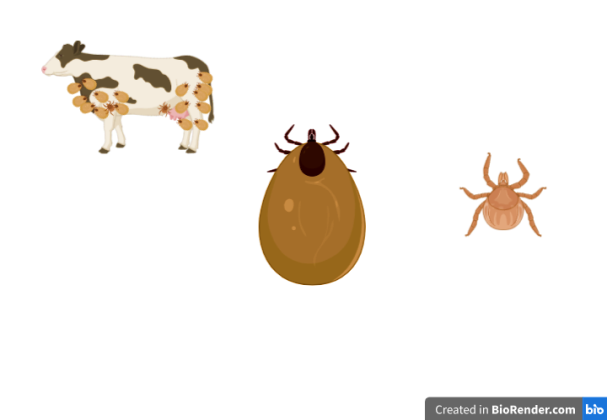 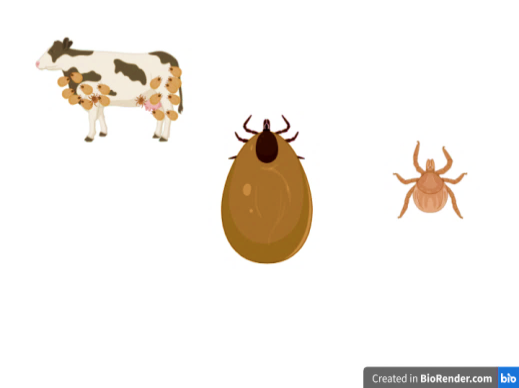 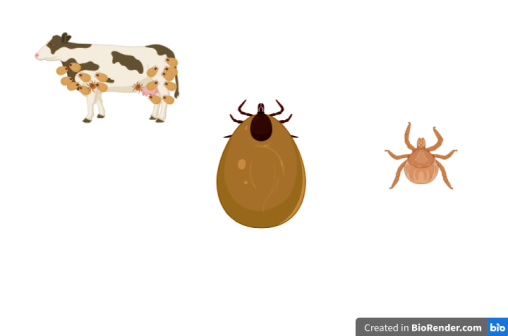 (Oliveira-Sequeira et al. 2005)
(Maya-Delgado et al., 2020)
[Speaker Notes: Carga parasitaria mayor en babesia bigemina]
19
RESULTADOS
Tasa de transmisión de Anaplasma marginale en garrapatas y larvas
20
RESULTADOS
Tasa de transmisión de Babesia spp. en garrapatas y larvas
21
RESULTADOS
Tasa de transmisión de B. bigemina en garrapatas y larvas
Tasa de transmisión de B. bovis en garrapatas y larvas
22
RESULTADOS
Viabilidad de los hemotrópicos mediante RT qPCR
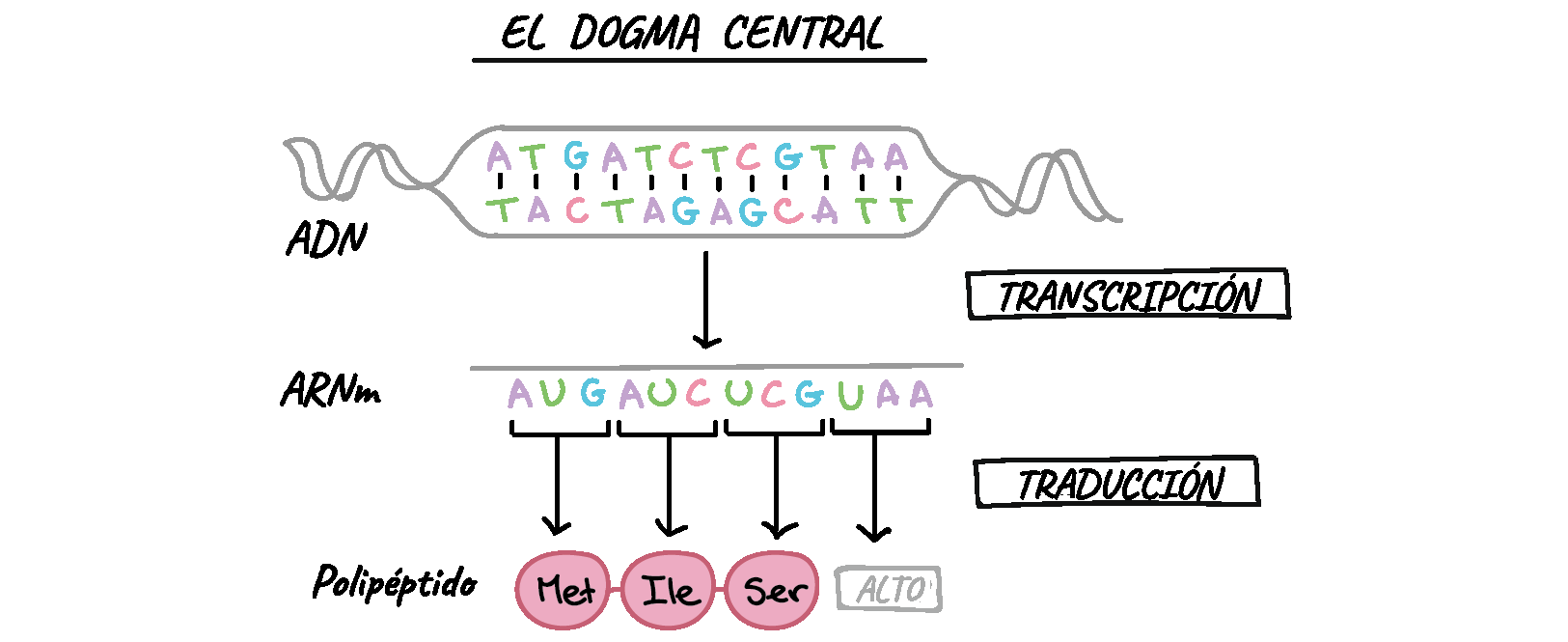 23
RESULTADOS
MUESTRAS GARRAPATAS

VIABLES ->3 /29 ADNc 
(Ct  9.73, 22.42 y 32.54) 

CP ->Ct: 21.49
CN -> Ct>40 
NTC -> Ct: 38.49

CURVA STÁNDAR
R2 =0.96935, 
Pendiente: -3.78 
Erx=0.84 
Copias bacterianas/μl 
Curva estándar: 
2.50E   a 6.09E 
Muestras positivas: 
3.74E  , 1.64E   y 3.47E
Viabilidad de Anaplasma marginale en muestras de garrapatas teleoginas
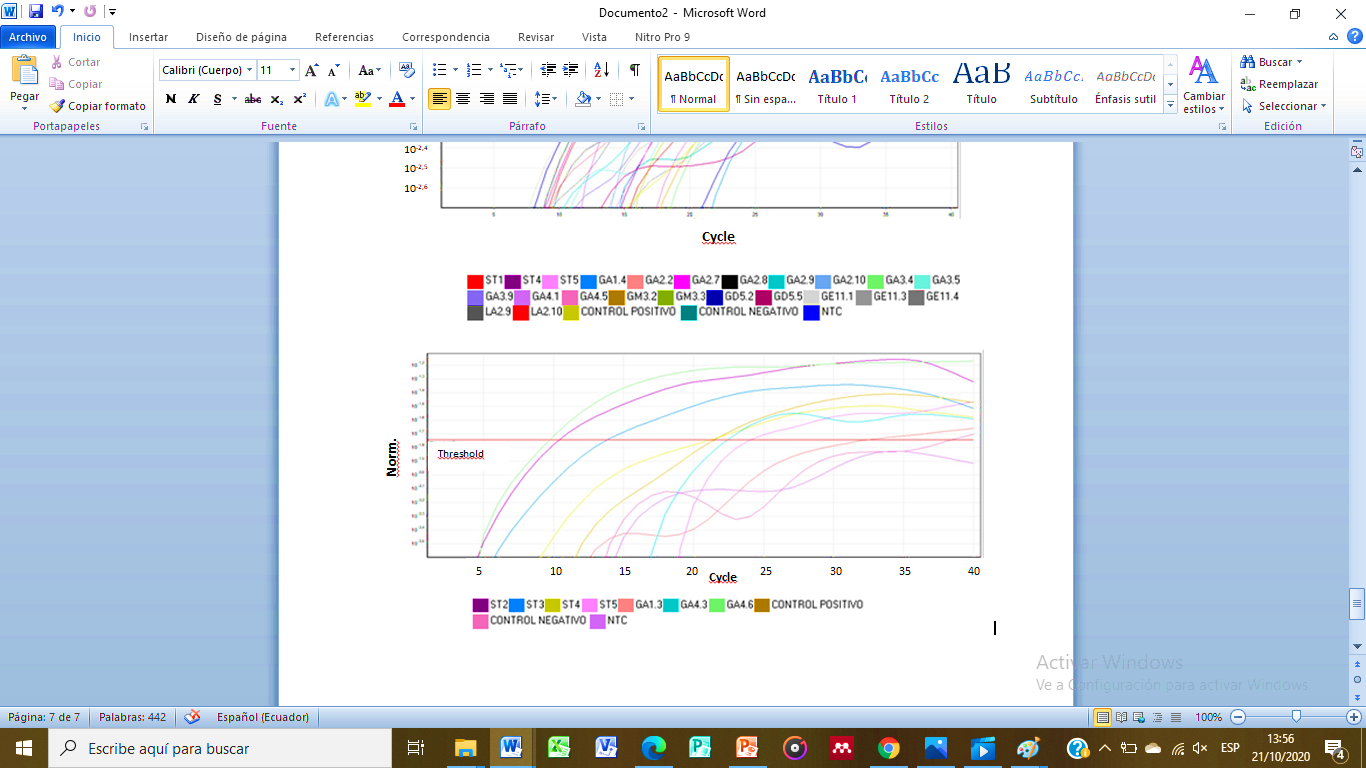 CN
CP
NTC
08
12
12
06
09
24
RESULTADOS
Viabilidad de Babesia spp en muestras de garrapatas teleoginas y pool de larvas.
MUESTRAS GARRAPATAS
18/32 ADNc 
Ct entre 17.23 a 38.31

MUESTRAS POOL DE LARVAS 
2/2 ADNc 
Ct: 19.30 y 23.34

CP-> Ct: 31.70
CN y NTC no cruzaron el umbral de amplificación 

CURVA ESTÁNDAR
R2 =0.92739, 
Pendiente: -3.057 
ERx= 1.12
Copias parasitarias/μl 
Curva estándar :
2.90E   a 6.43E 
- Muestras positivas garrapatas:
 5.40E  a 6.43E 
- Muestras de pool de larvas 
1.06E     y 5.06E
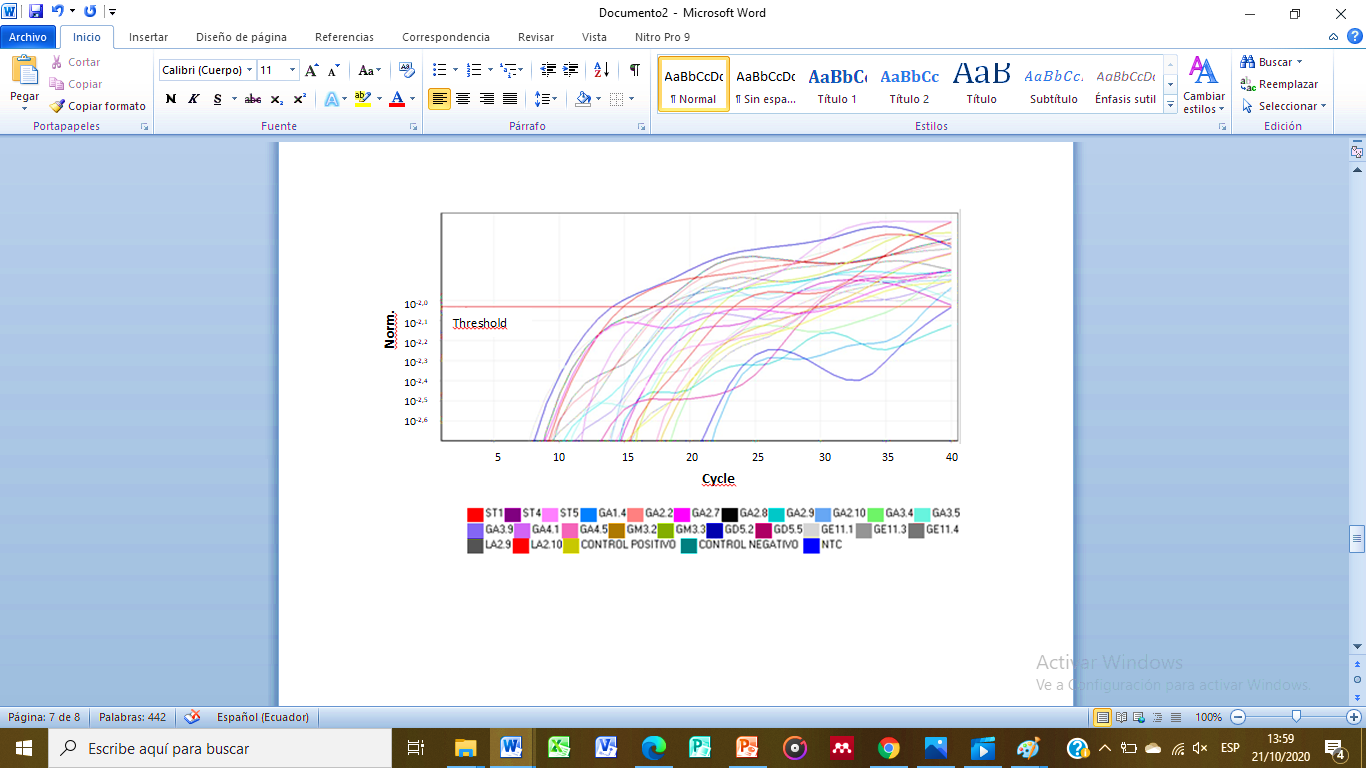 CN
CP
NTC
08
13
08
14
14
11
25
RESULTADOS
Viabilidad de los hemotrópicos mediante RT qPCR
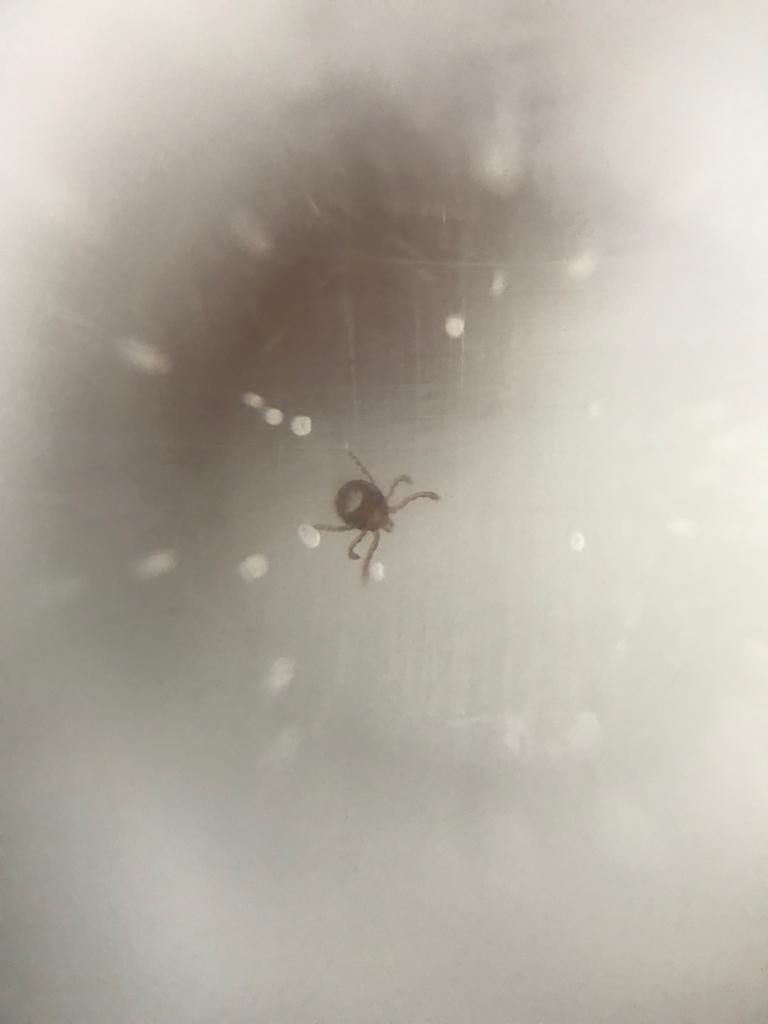 (Aguirre et al., 1994)
(Hodgson, 1992)
CONCLUSIONES Y RECOMENDACIONES
26
CONCLUSIONES
En este estudio se pudo demostrar que la tasa de transmisión de A. marginale varía del (0 al 100)% en garrapatas teleoginas y de 0% a sus respectivas larvas,  en cuanto al protozoario Babesia spp. se detectó una tasa de transmisión del (14.28 al 100)%  y en sus larvas del  (0 al 28.57)% .


En cuanto a las especies B. bigemina y B. bovis se determinó la tasa de transmisión es del (0 al 100)% para las dos especies de Babesia. 


La RTq-PCR permitió determinar la viabilidad de los dos hemotrópicos, obteniendo un 10.34% (3/29) de garrapatas que contenían la rickettsia viables y un 56.25% (18/32) de garrapatas viables para Babesia spp. además los dos pool de larvas resultaron viables para el protozoario.
27
CONCLUSIONES
Este es el primer reporte en el que se usó como herramienta de diagnóstico RT qPCR a partir de ARNm,  para determinar la viabilidad de los hemotrópicos en las garrapatas y en sus larvas, en contraste con otros estudios en los que se realizaron infecciones experimentales en bovinos para demostrar la viabilidad, éste estudio se lo realizó de manera más simple, económico y se lo realizó en un periodo de tiempo corto.  



Esta investigación se considera el primer reporte de Ecuador en demostrar que no existe la transmisión transovarica de A. marginale pero si de Babesia spp. en R. microplus, por lo que se debe considerar otras especies de artrópodos hematófagos u otra forma de transmisión como la iatrogénica, que estén involucrados en la transmisión de la rickettsia.
28
RECOMENDACIONES
Realizar este mismo estudio en otras zonas tropicales y subtropicales  del Ecuador, para demostrar si existe o no la transmisión transovarica de A. marginale mediante la garrapata R. microplus. 

Realizar una nueva investigación basado en el nivel de rickettsiemia del ganado en el que las garrapatas se alimentan previamente, ya que hay reportes en el que se ha demostrado que no todas las garrapatas adquieren la infección, porque dependen de la carga de la rickettsia, por consecuencia la transmisión a las larvas sería muy poco probable.

Realizar esta investigación en otras especies de artrópodos hematófagos por ejemplo el Tábano (Tabanus sp.), para comprobar nuevos vectores de A. marginale y de esta manera poder controlar la propagación de las enfermedades en los bovinos.
29
RECOMENDACIONES
Se recomienda en futuros estudios llevar a cabo este ensayo con otro par de primers del gen msp1a que demuestren la presencia de proteínas adhesinas que interactúan entre  A. marginale y la garrapata, de esta forma se podrá determinar si la o las cepas que circulan en el Ecuador son transmisibles por garrapatas hembras.

Establecer medidas de control de garrapatas, que son los vectores principales en  la Babesiosis bovina, ya que se pudo demostrar la viabilidad del protozoario en las garrapatas y en sus respectivas larvas.
30
AGRADECIMIENTOS
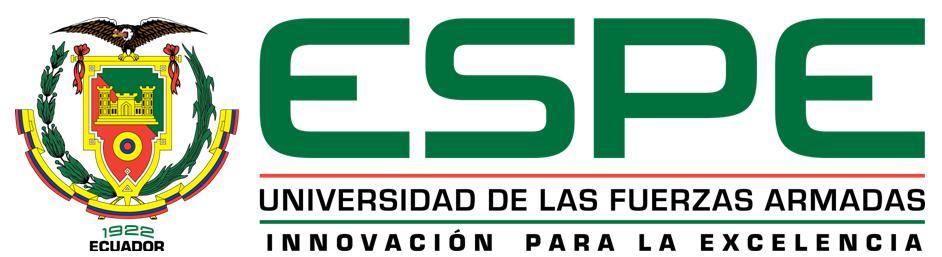 Colaboradores científicos: 

Armando Reyna Bello, Ph.D. 
Carrera de Ingeniería en Biotecnología Extensión Santo Domingo - ESPE

Ing. Gustavo Echeverria
Laboratorio de Inmunodiagnostico y Biología Molecular del Instituto de Investigación en Zoonosis – CIZ de la Universidad Central del Ecuador

Dra. Sandra Enríquez
Unidad de Entomología Aplicada del Instituto de Investigación en Zoonosis – CIZ de la Universidad Central del Ecuador

Ing. Elizabeth Minda 
Laboratorio de Biología Molecular del Instituto de Investigación en Zoonosis – CIZ de la Universidad Central del Ecuador

María Agusta Chávez, M.Sc. 
Carrera de Ingeniería en Biotecnología Matriz Sangolquí - ESPE
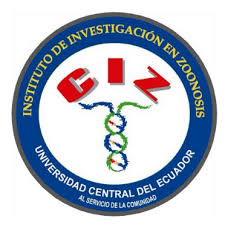 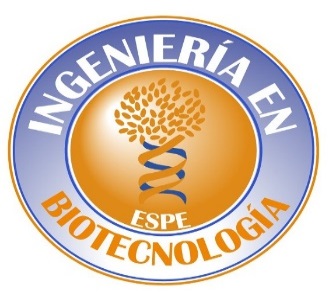 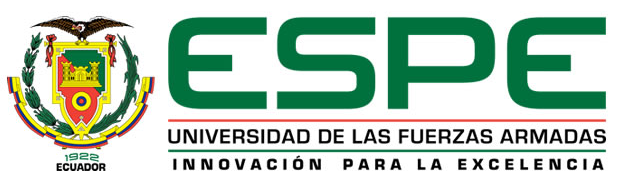 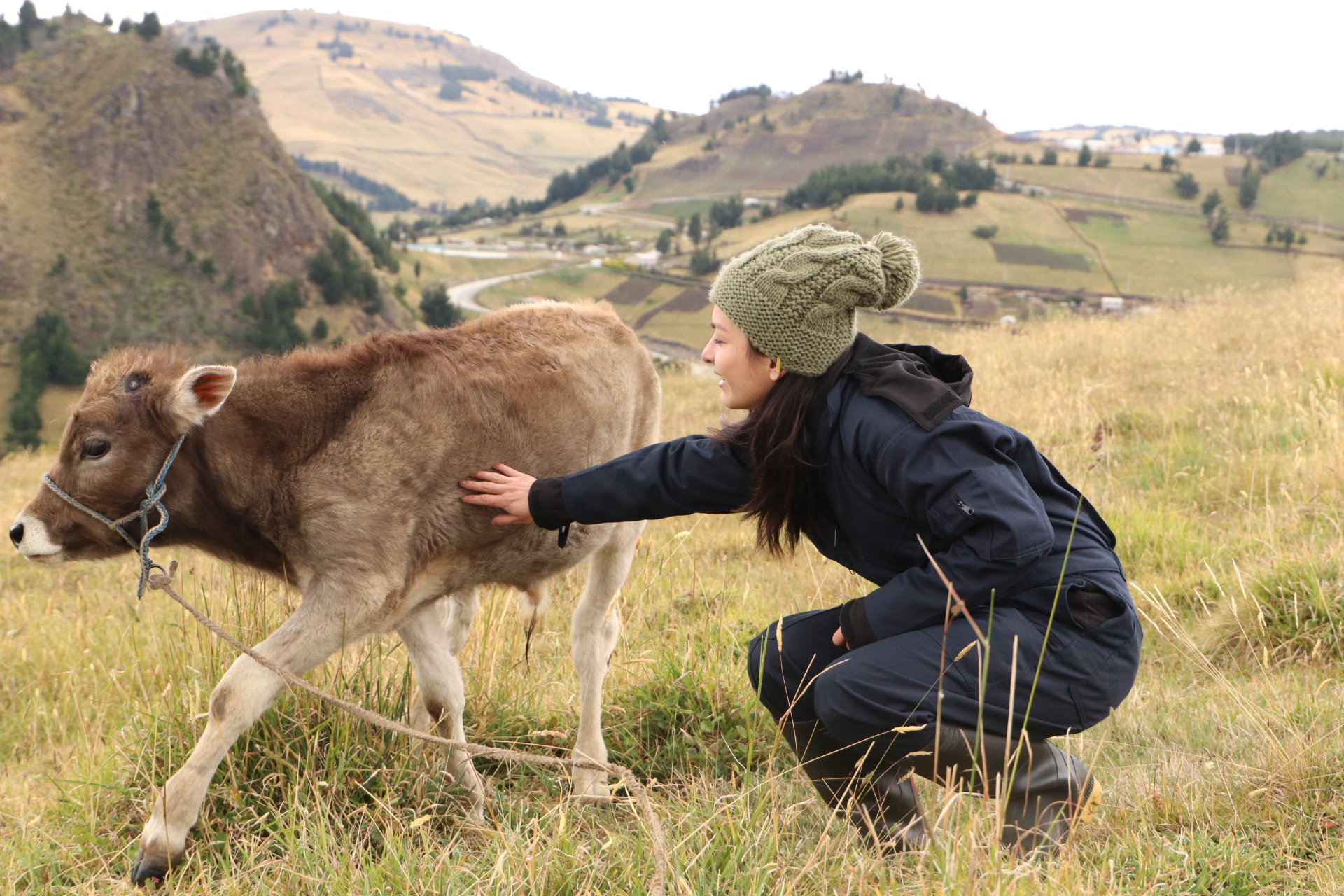 GRACIAS